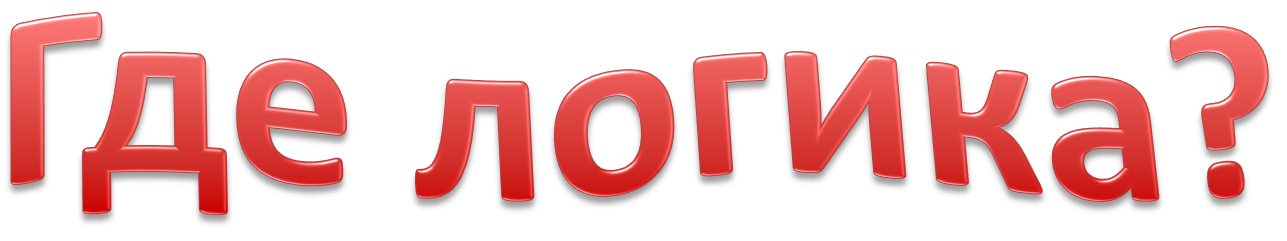 Найдите общее ?
Если узнаете, что объединяет эти картинки, узнаете о двух известных пермских писателях?
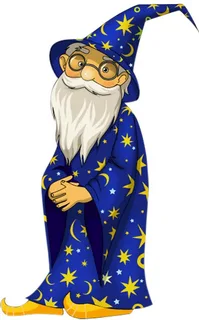 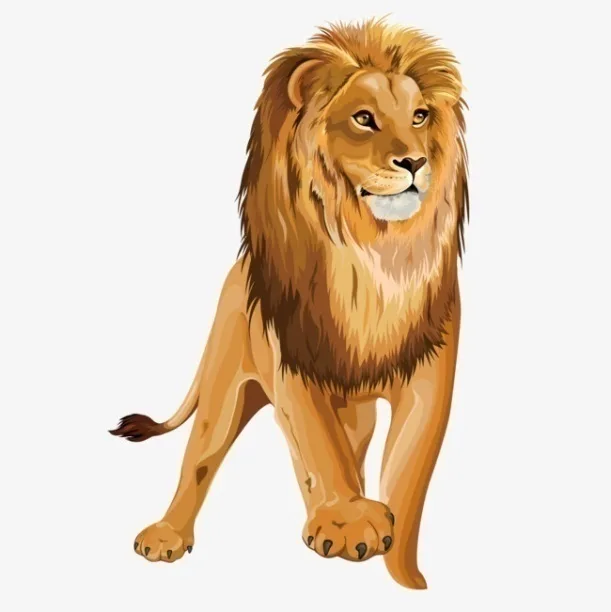 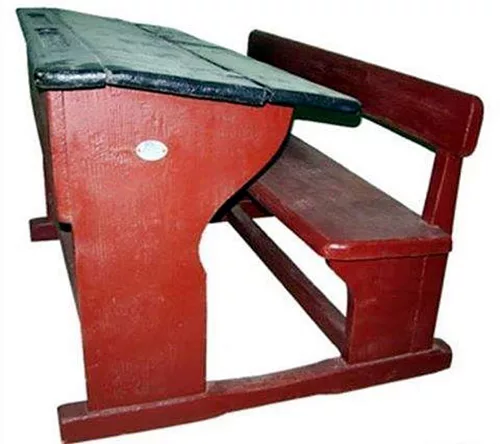 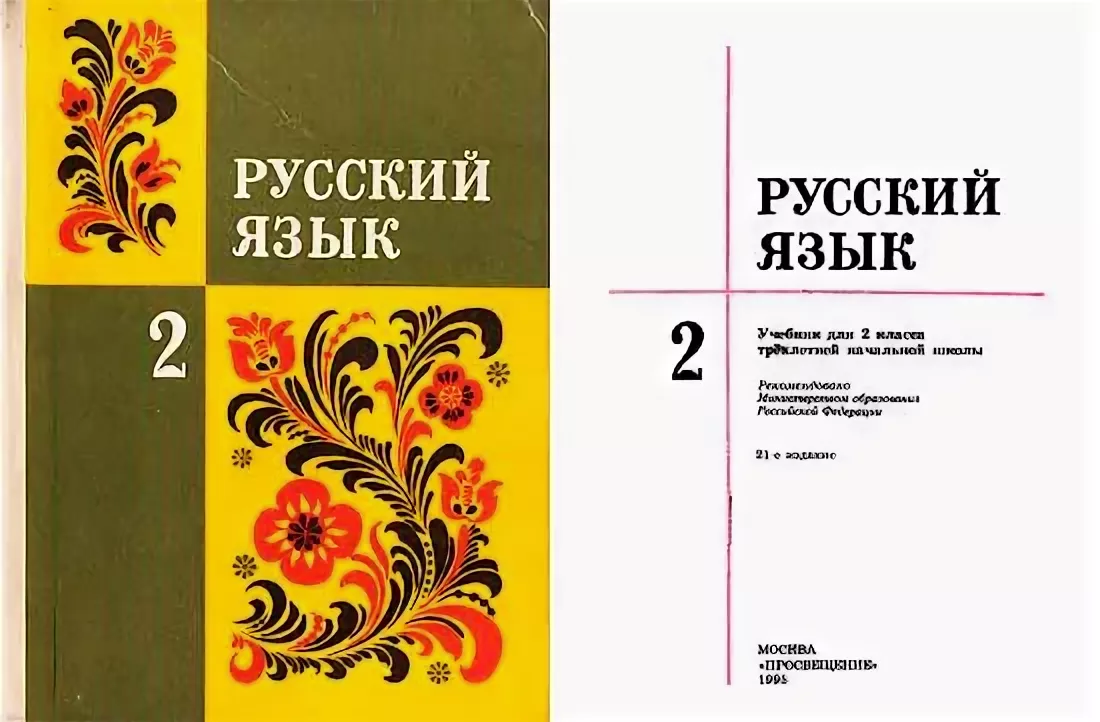 Лев Давыдычев
Лев Кузьмин
Догадайся, о чем идет речь?
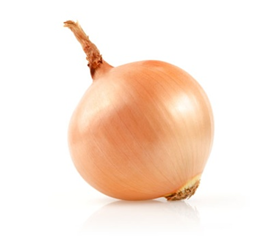 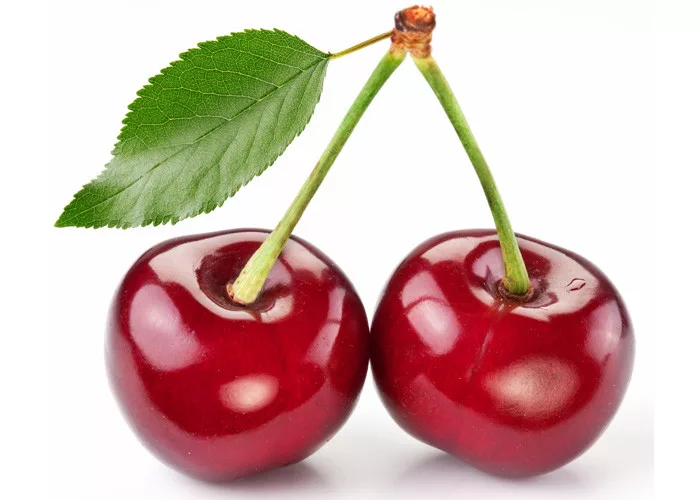 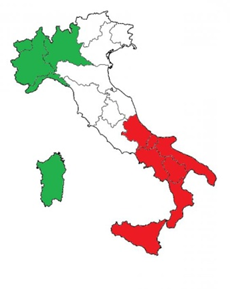 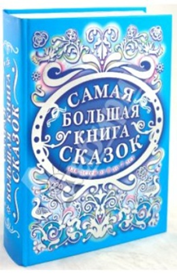 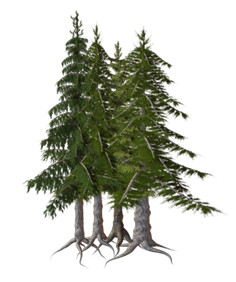 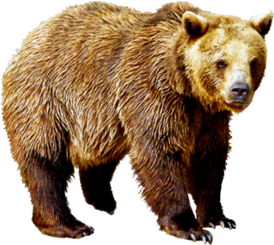 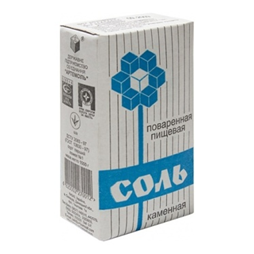 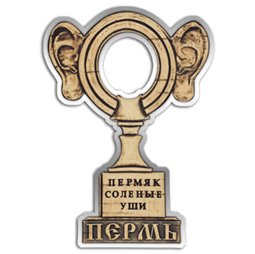 Угадай писателя
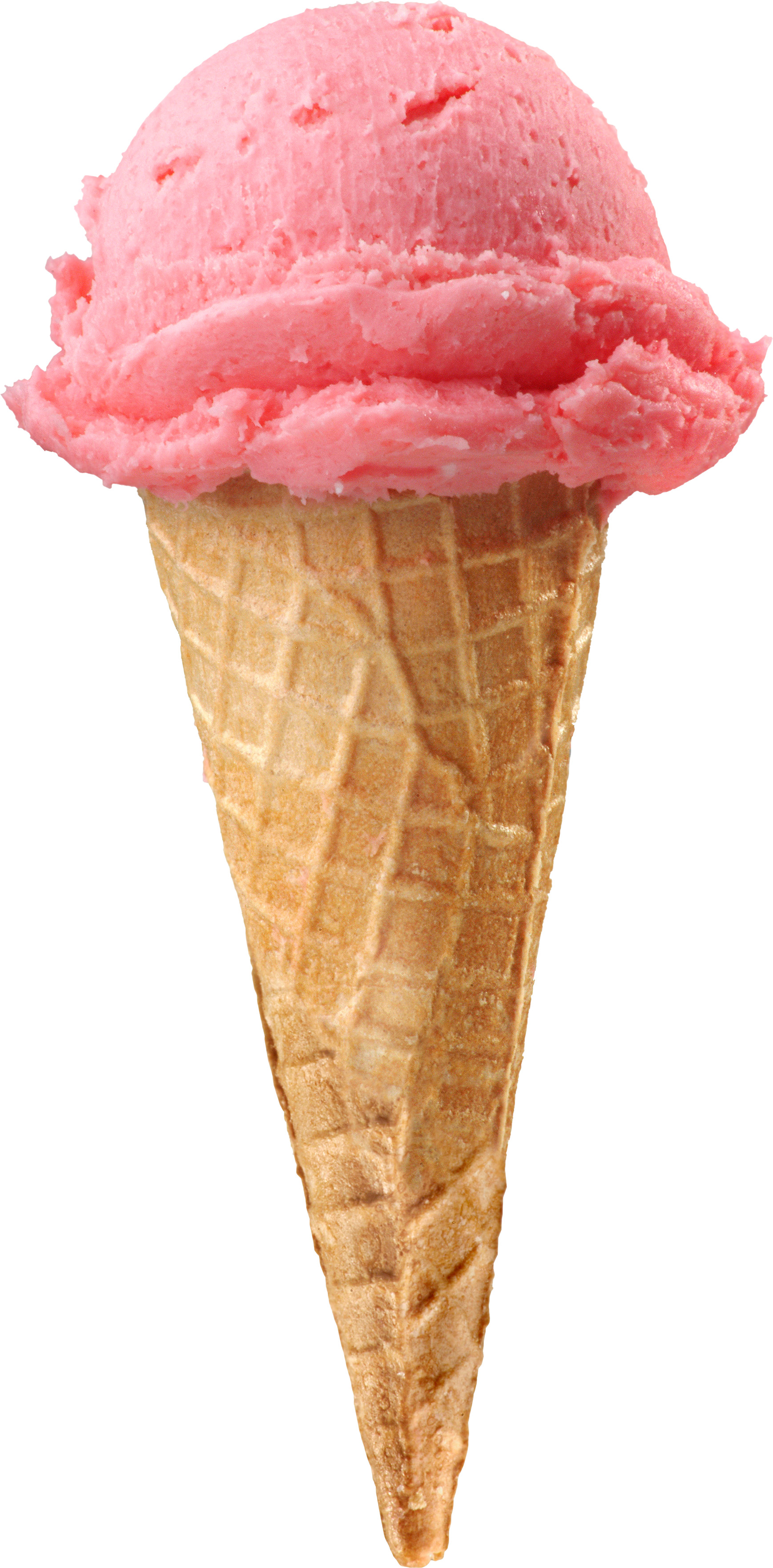 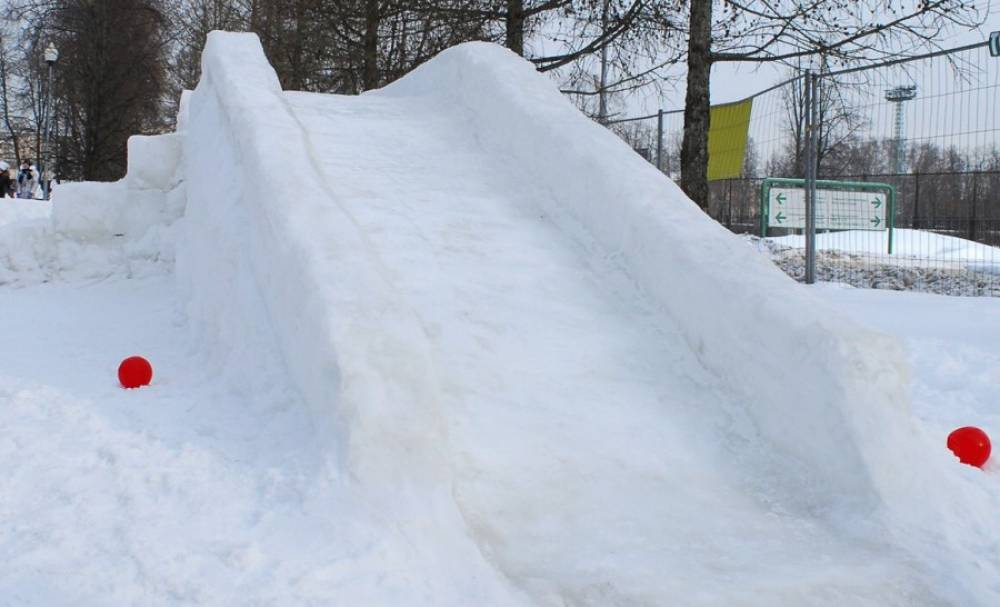 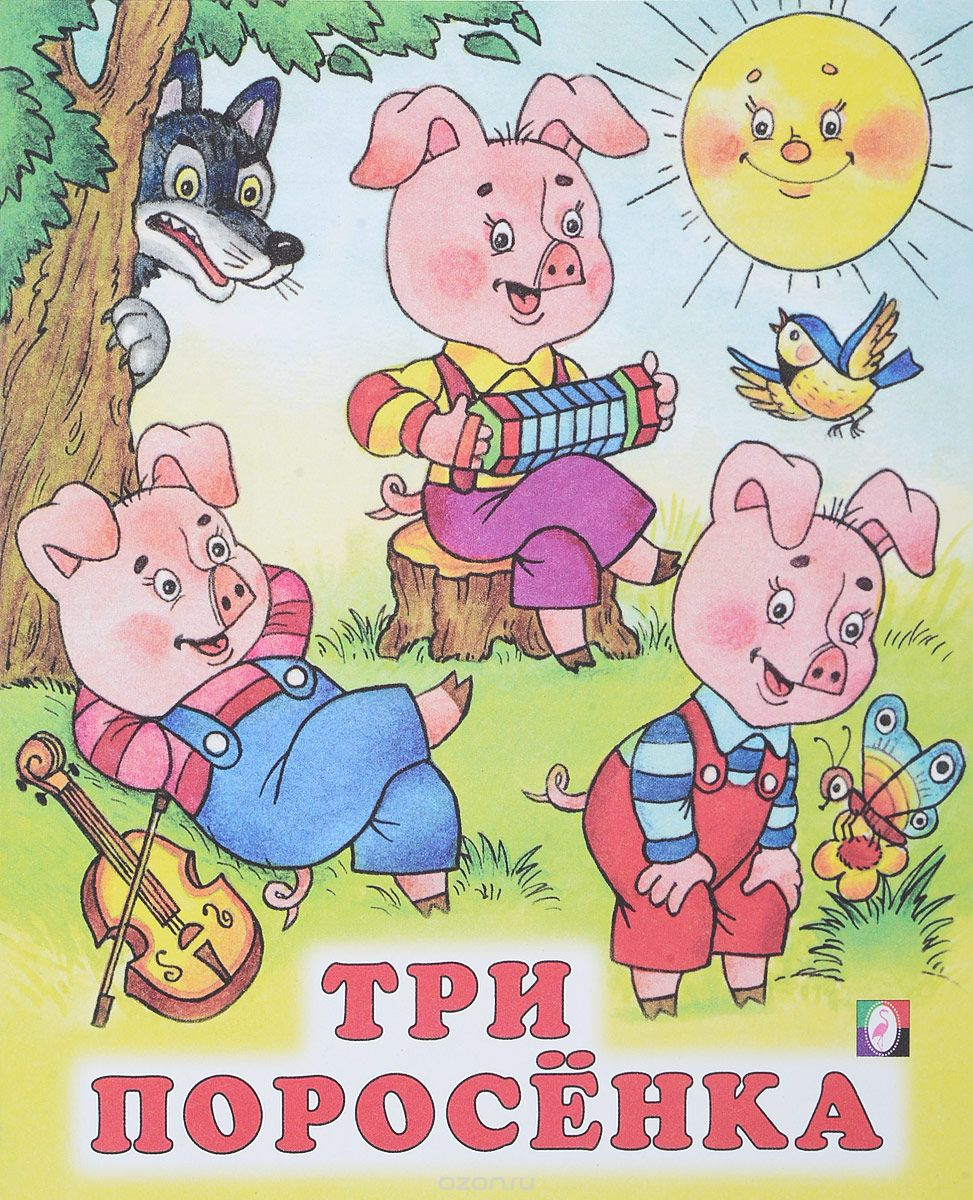 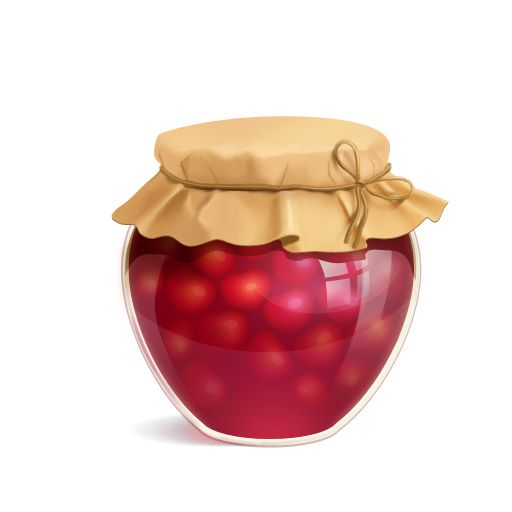 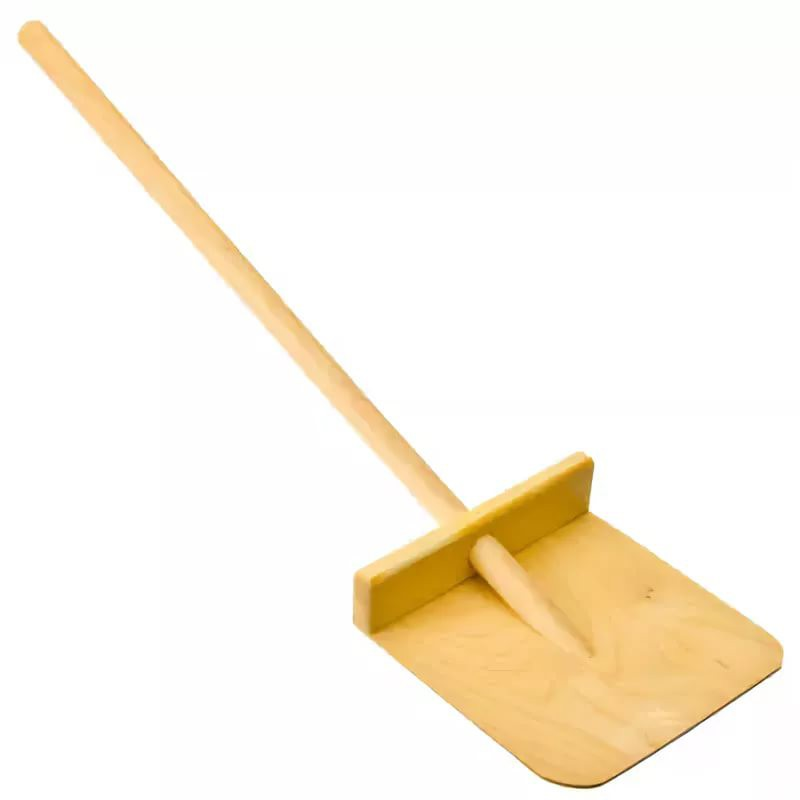 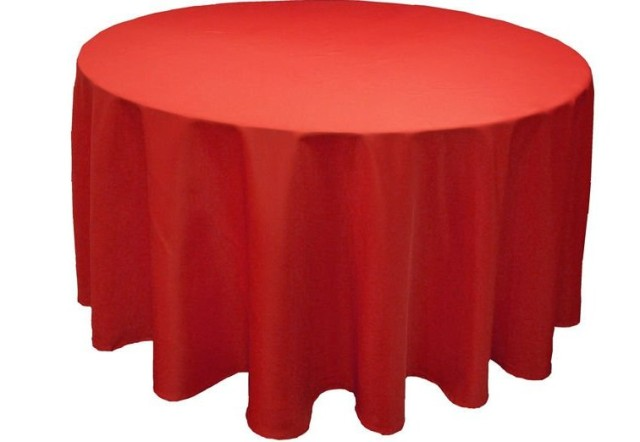 Отгадай омонимы
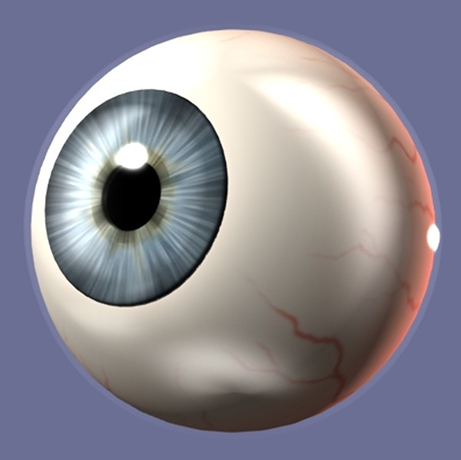 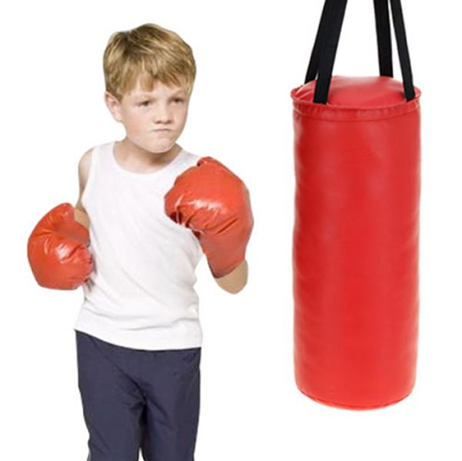 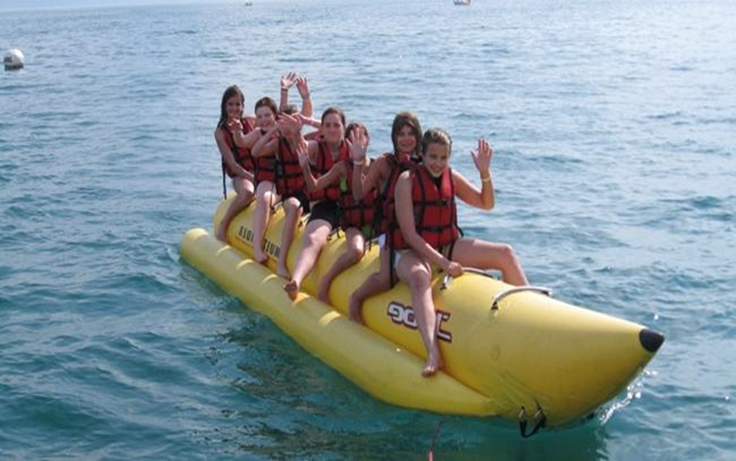 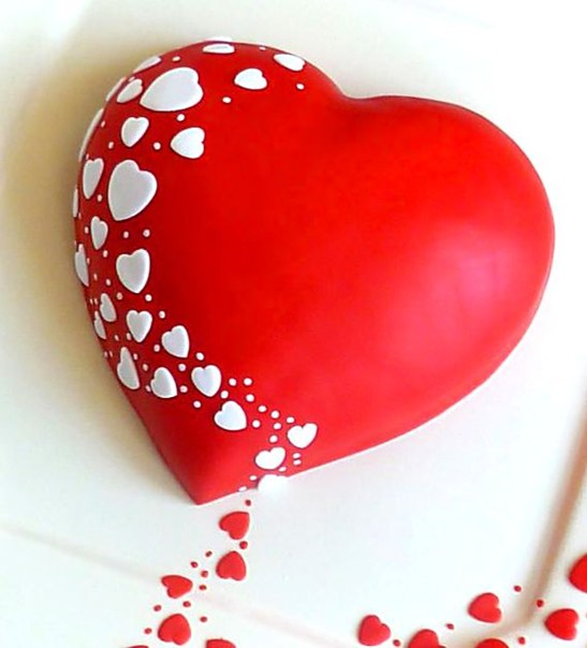 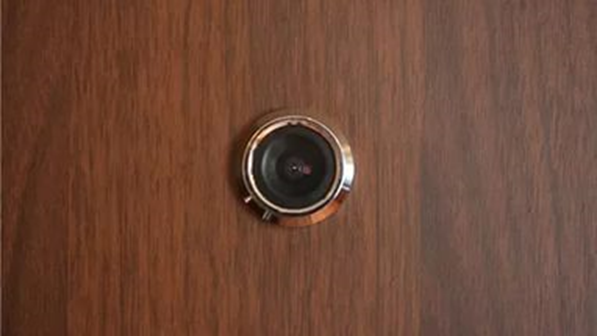 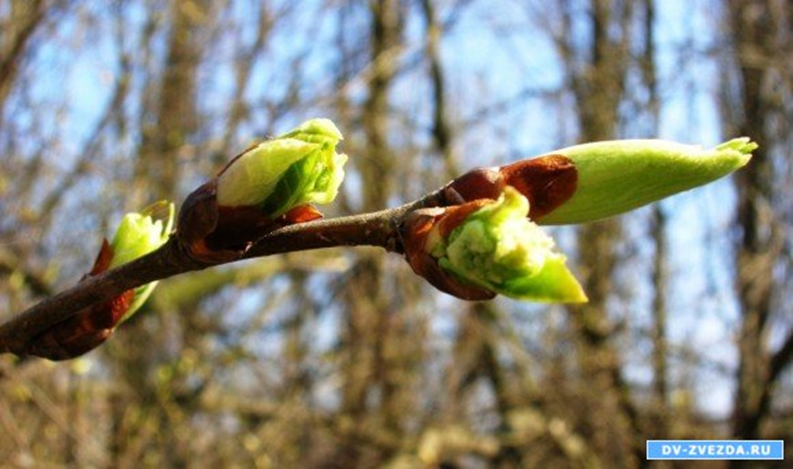 Чего не хватает?
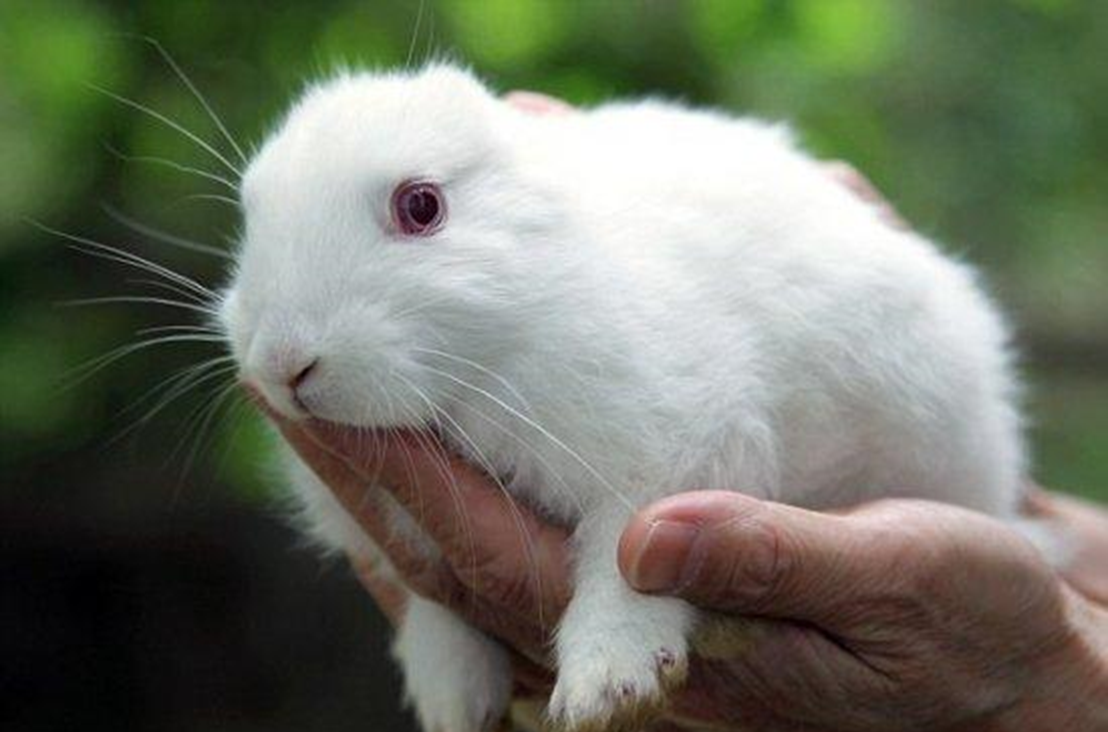 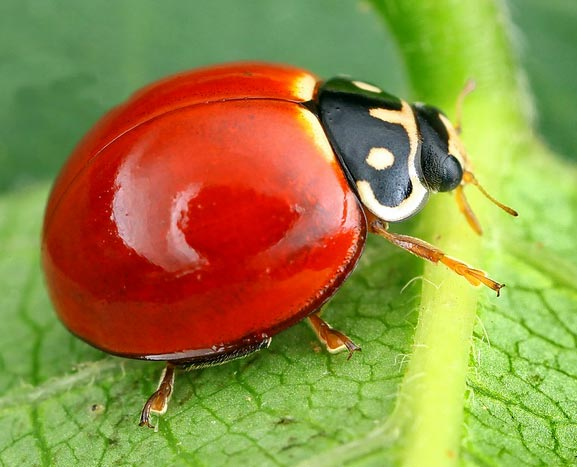 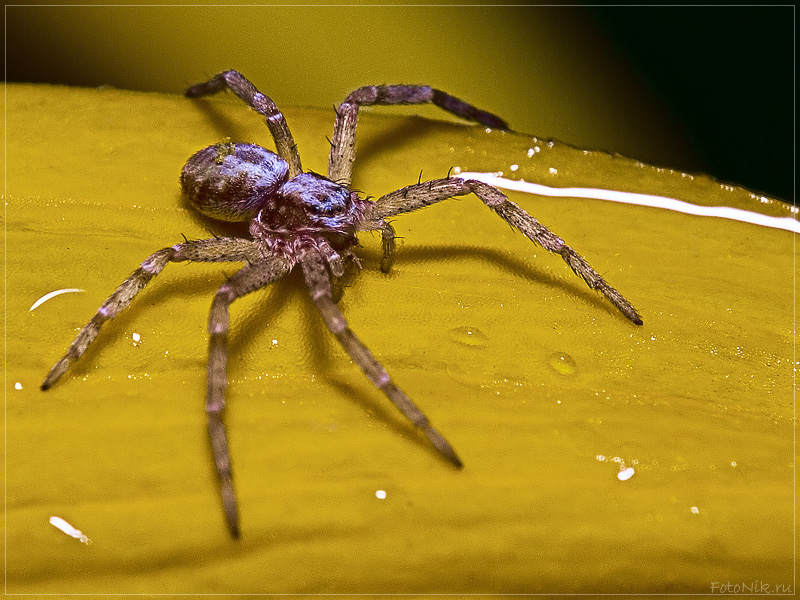 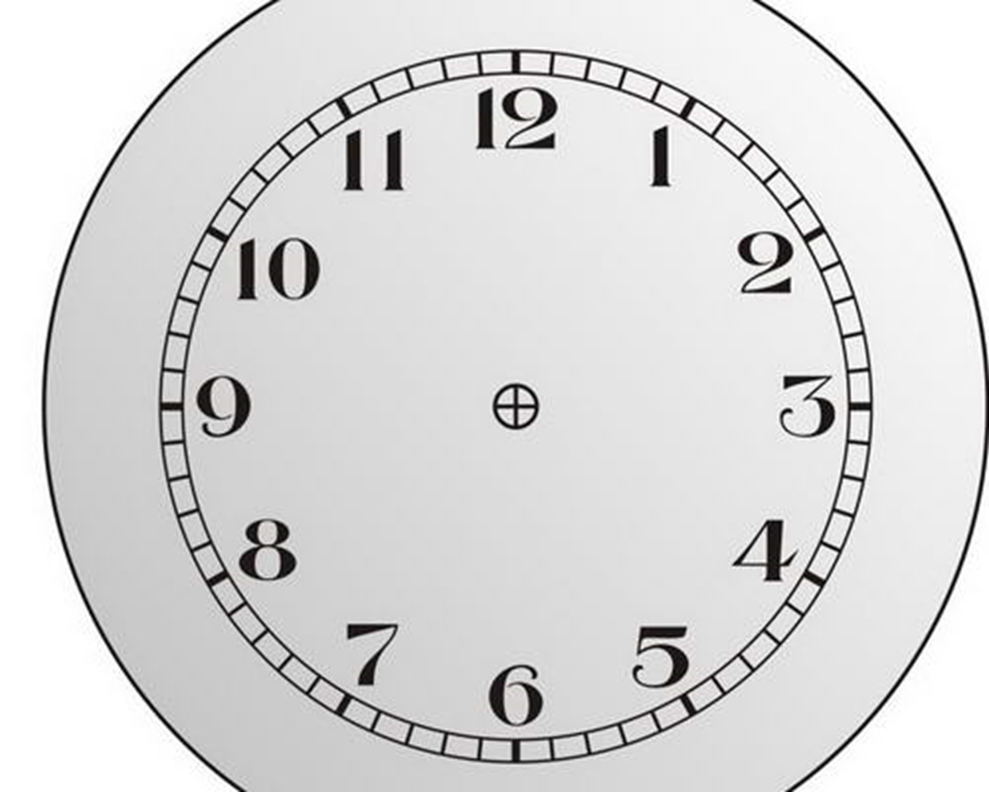 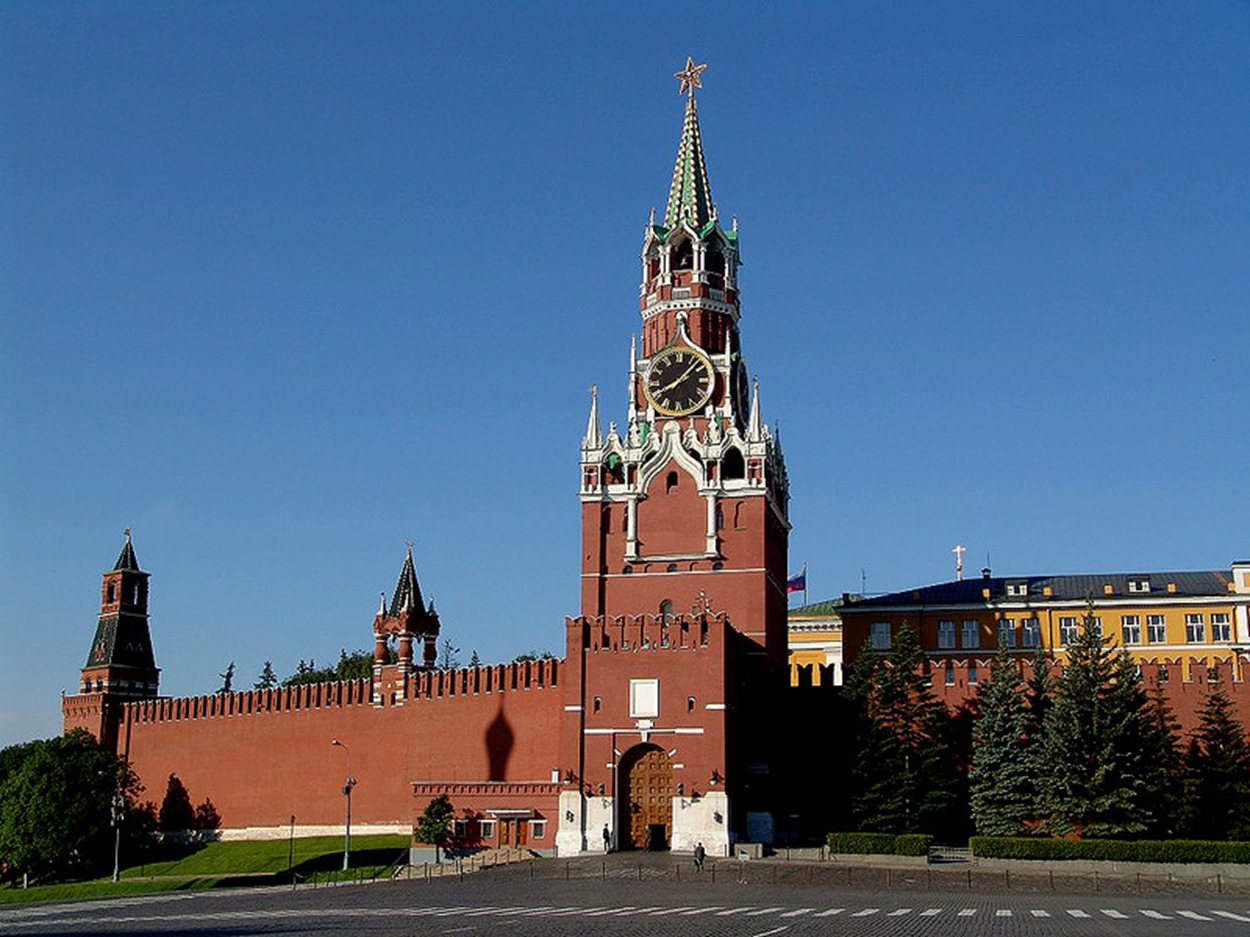 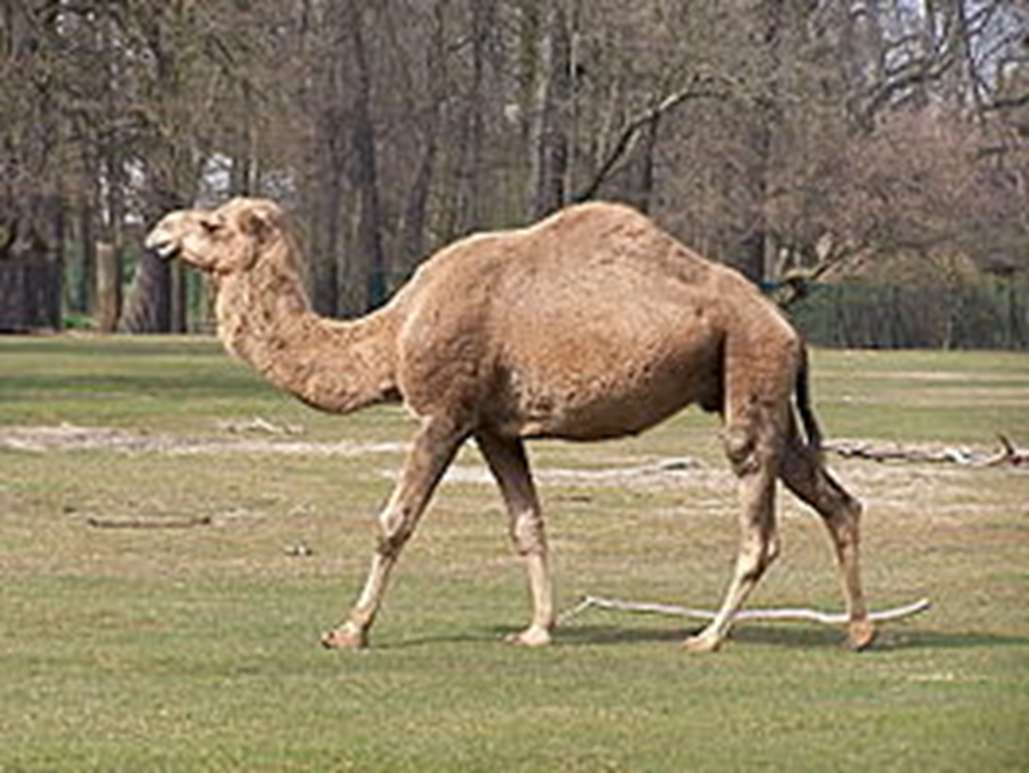 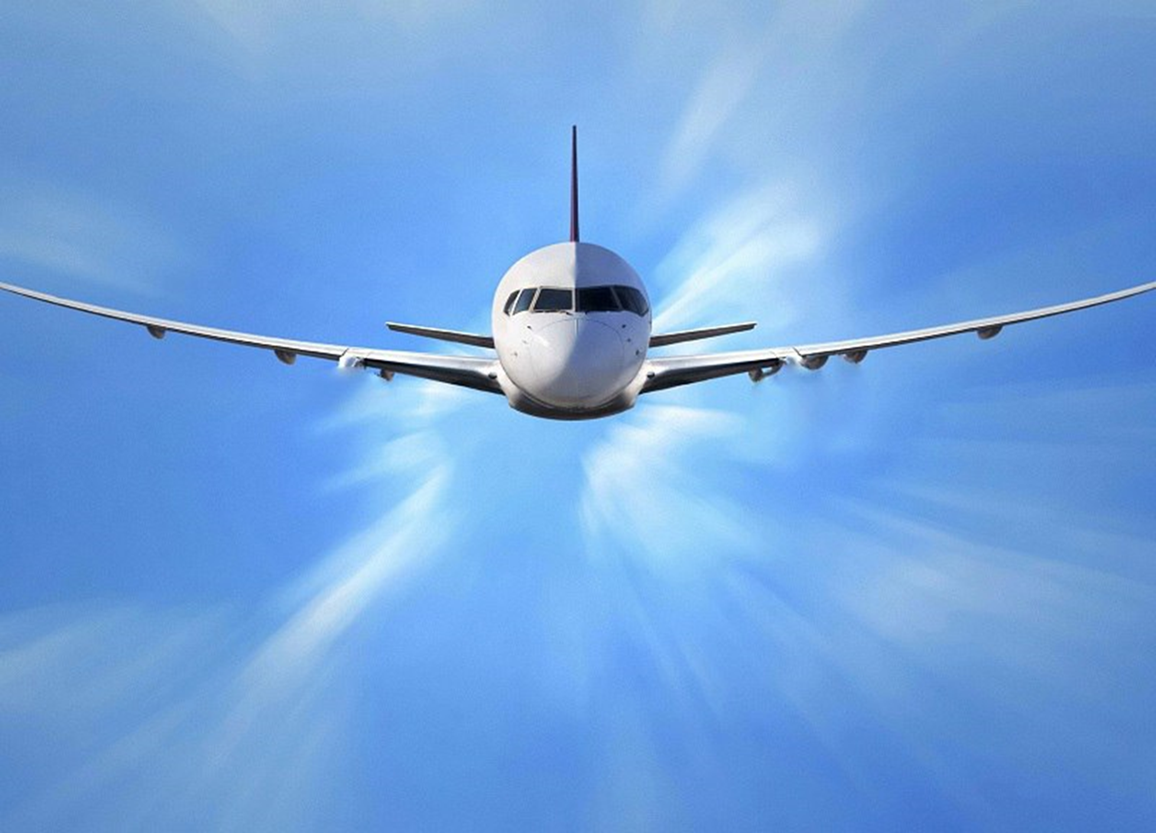 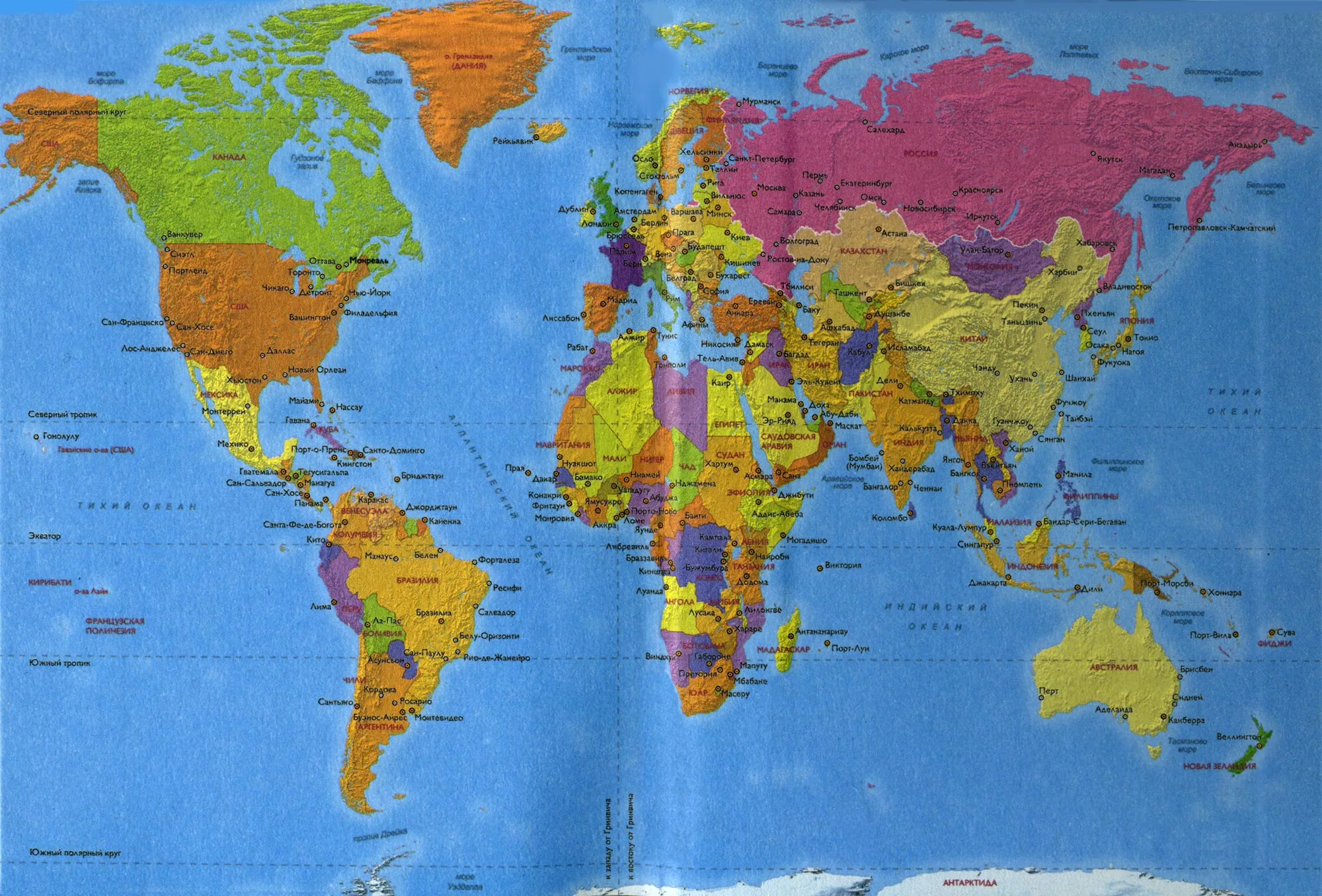 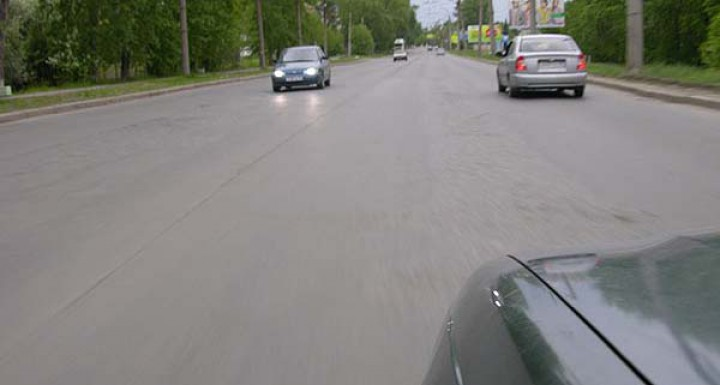 Формула всего
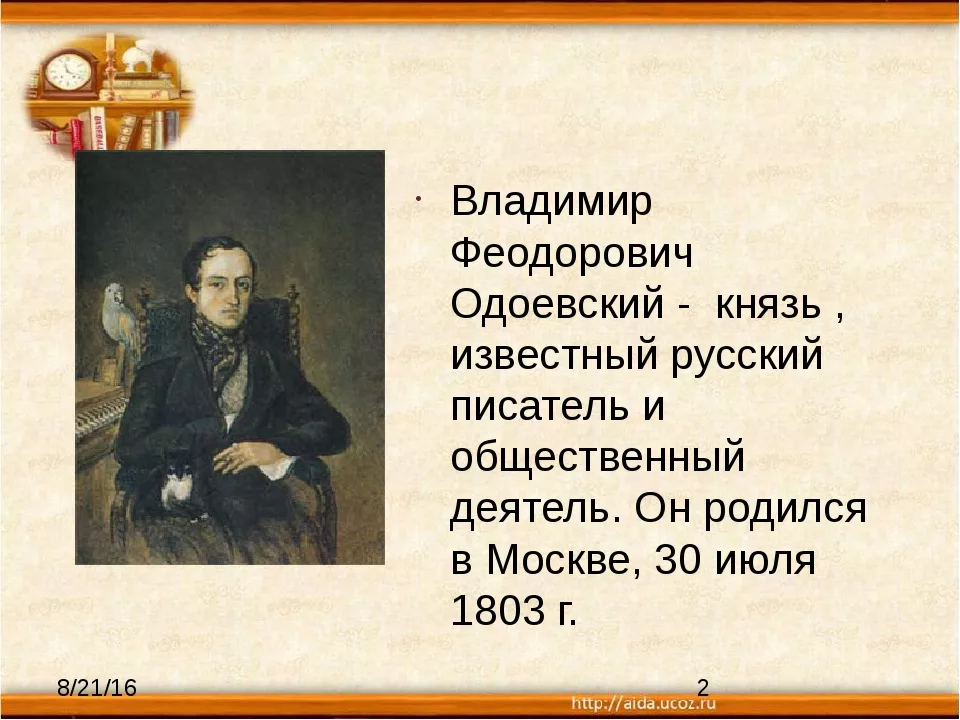 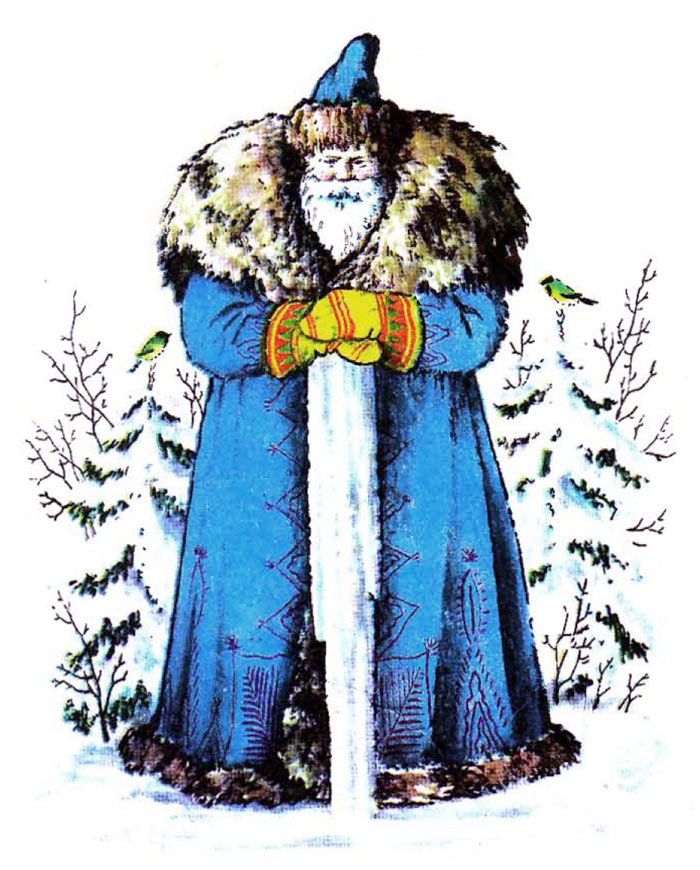 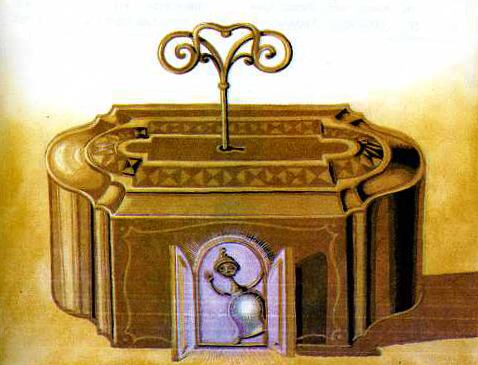 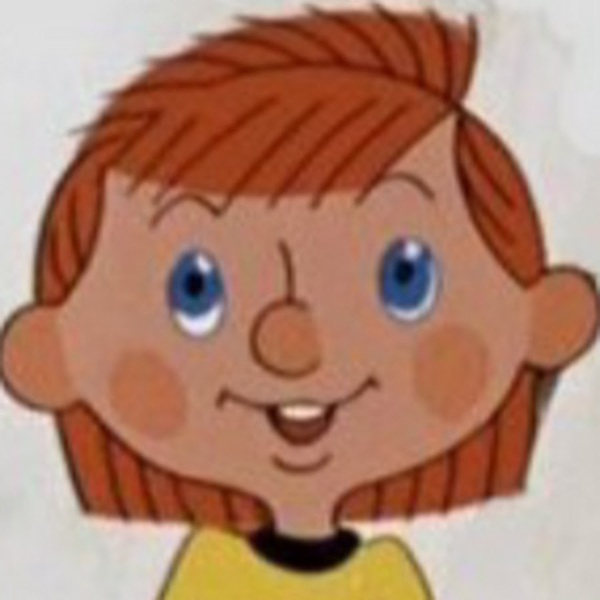 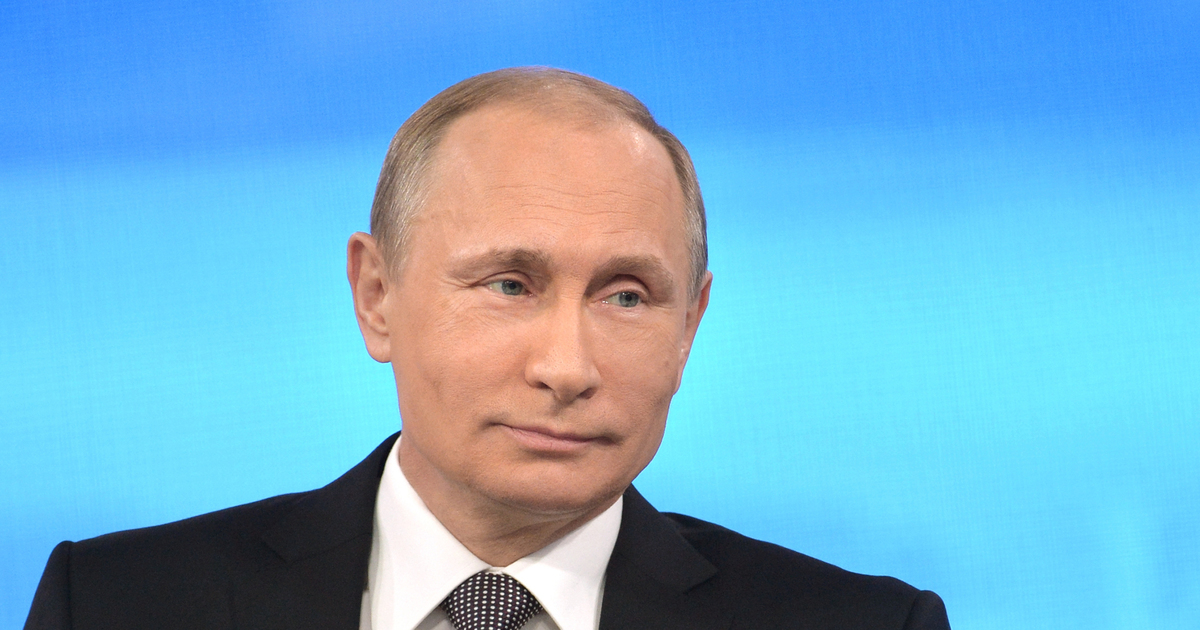 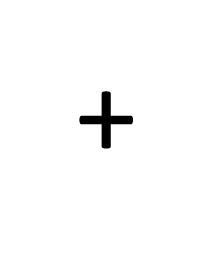 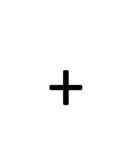 Владимир     Фёдорович            Одоевский
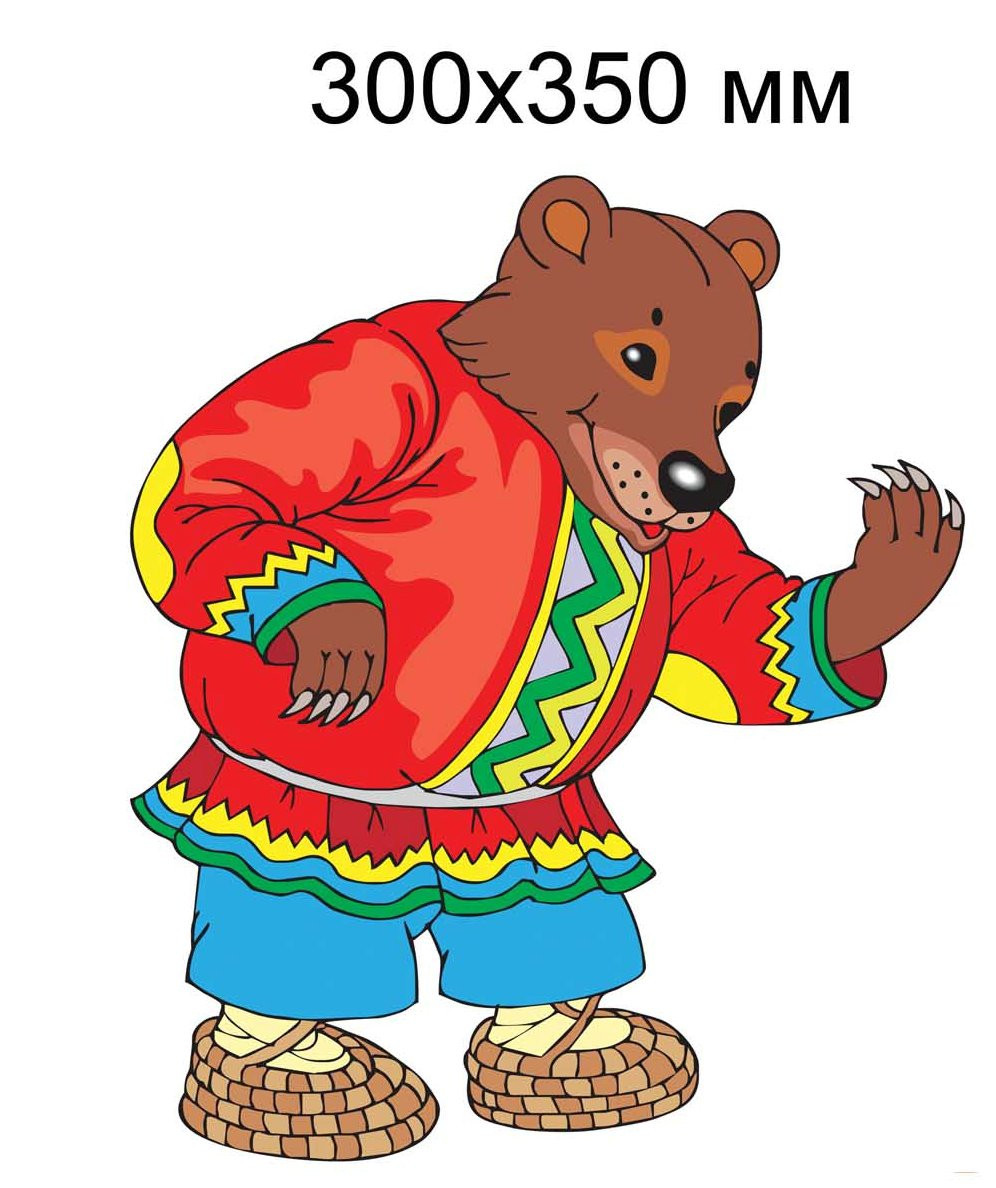 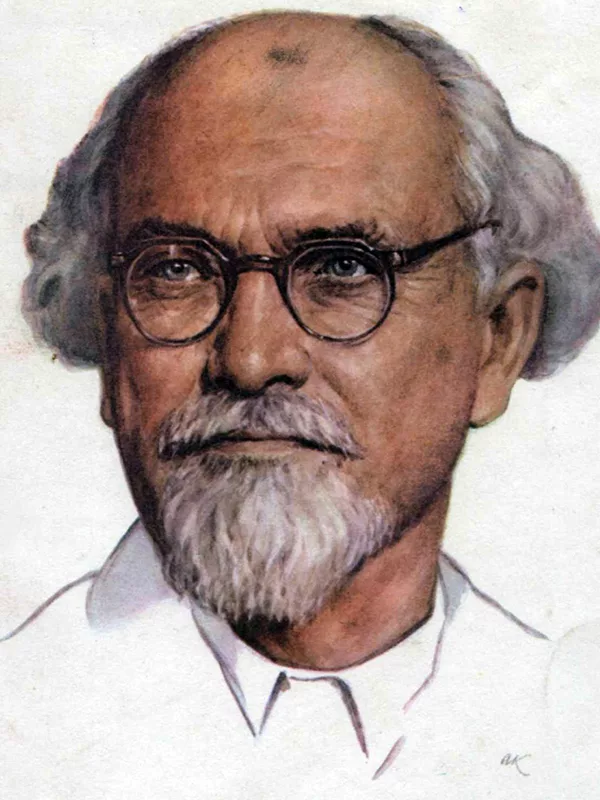 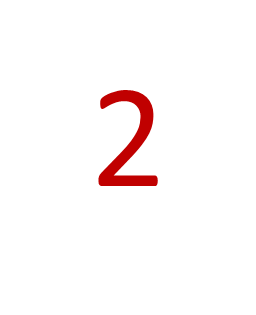 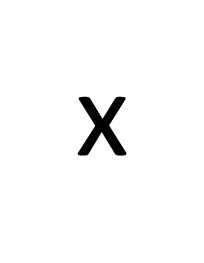 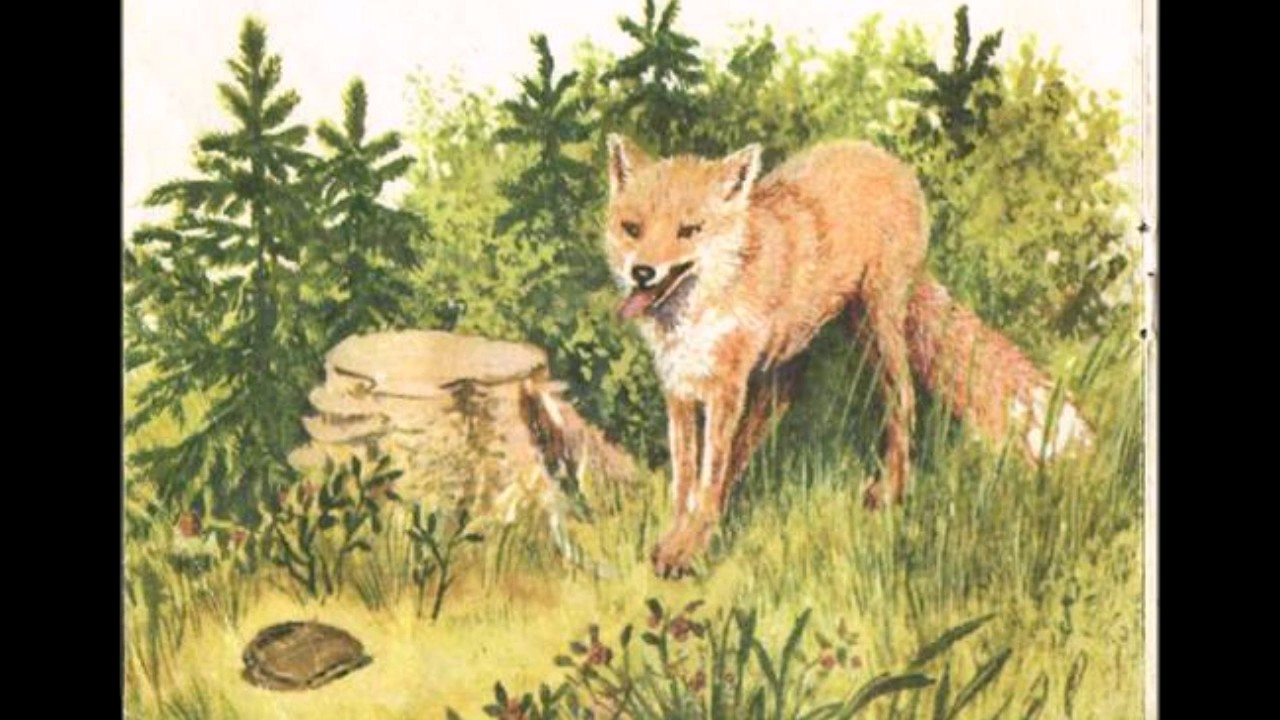 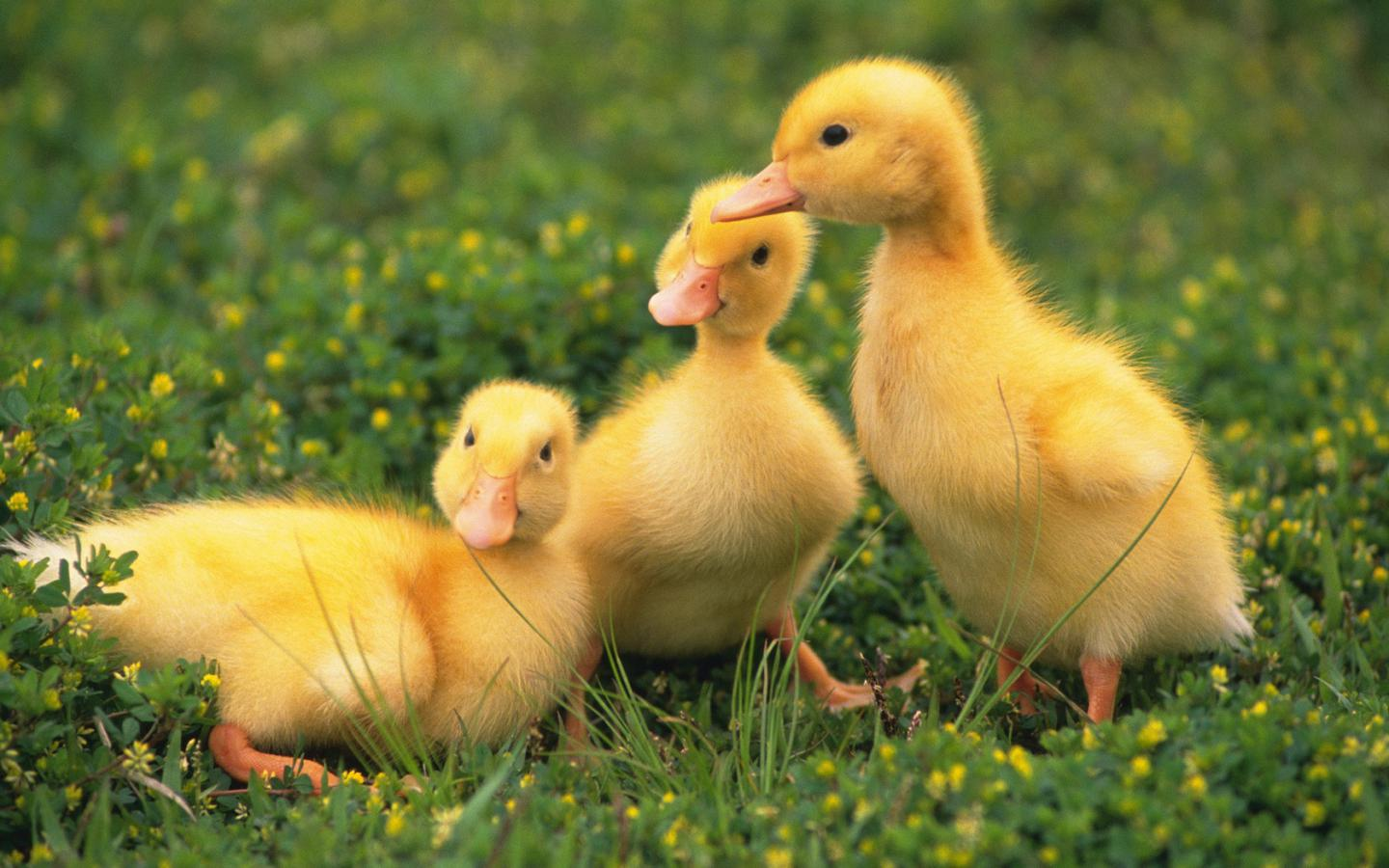 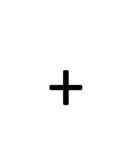 Михаил         Михайлович             Пришвин
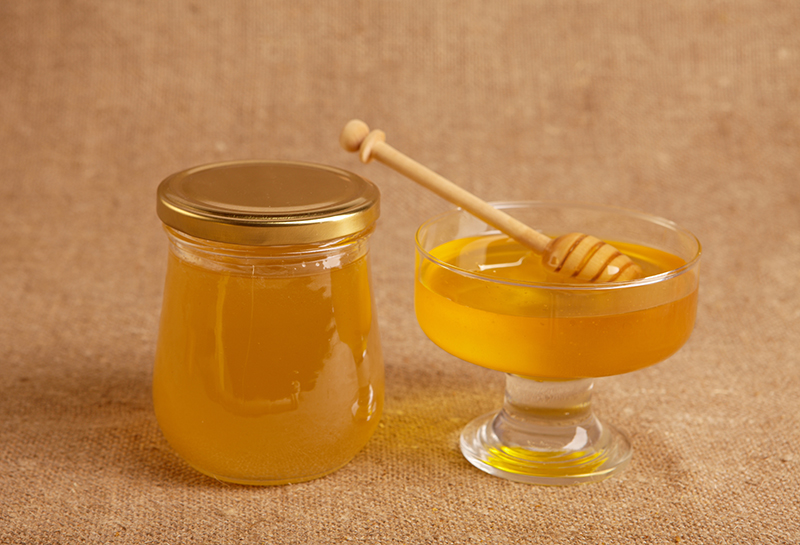 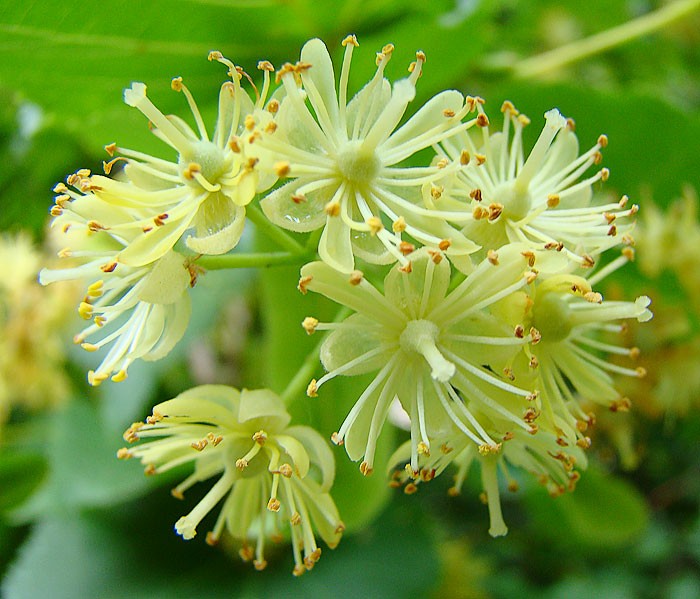 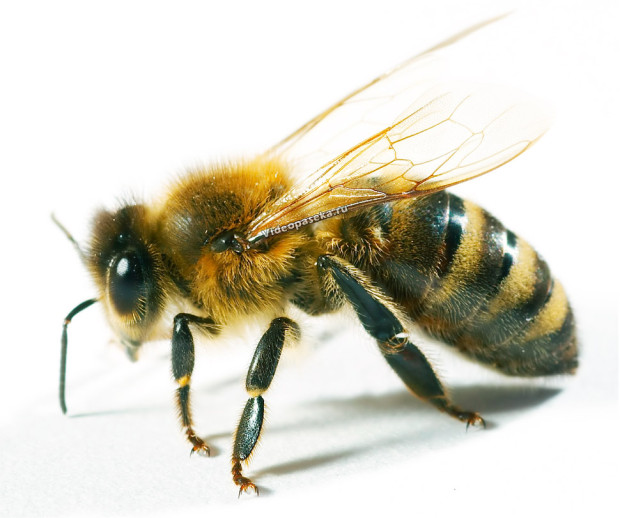 +
=
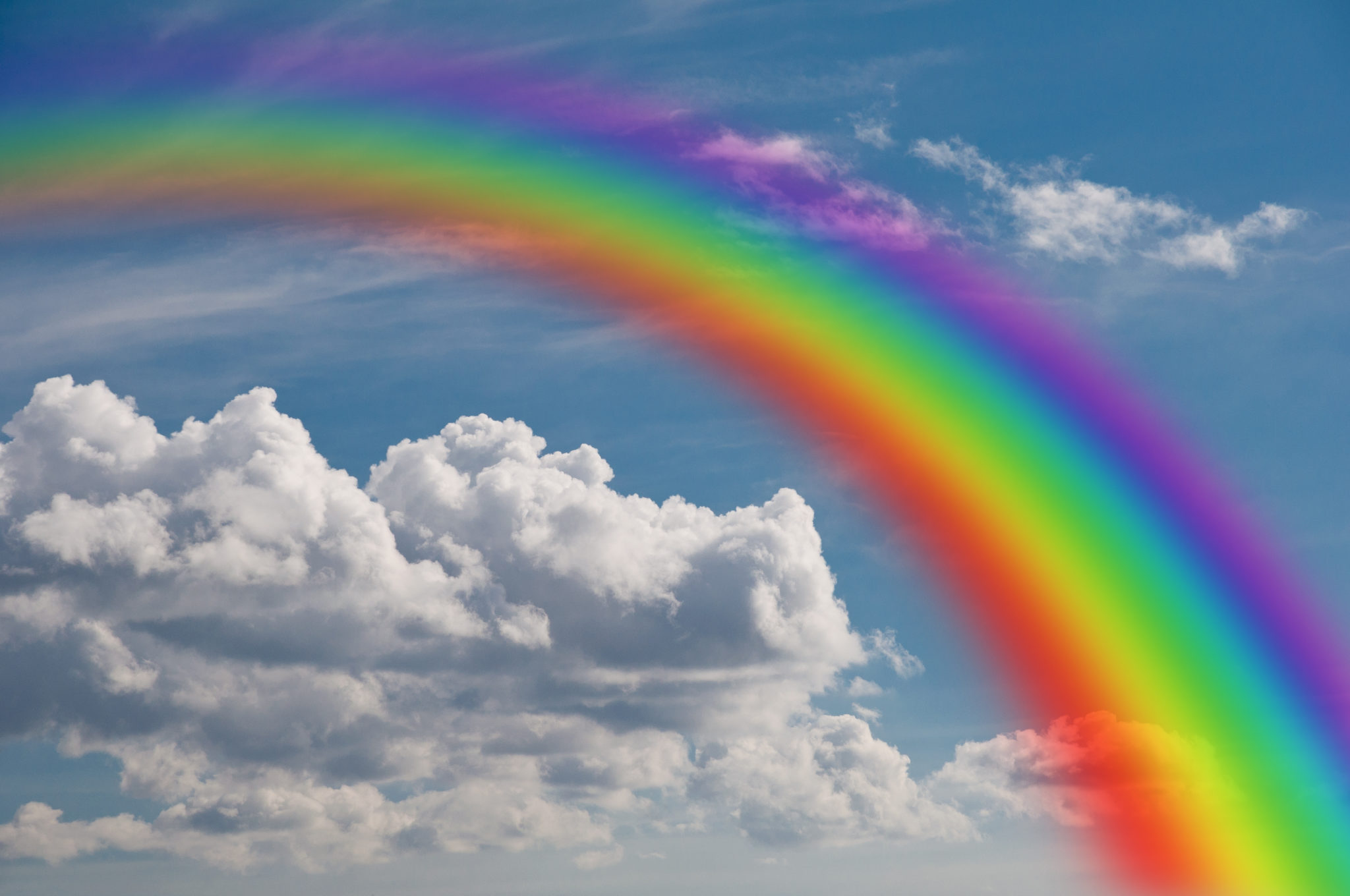 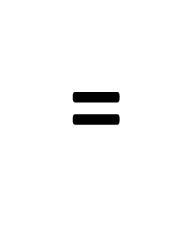 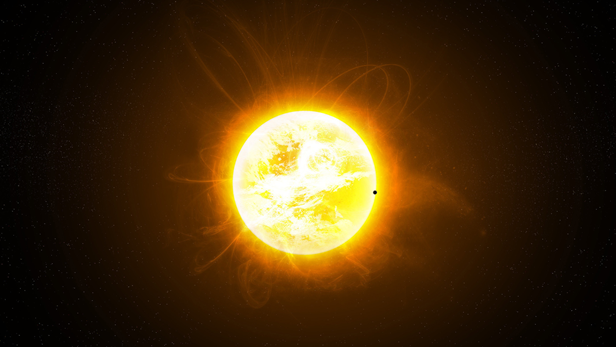 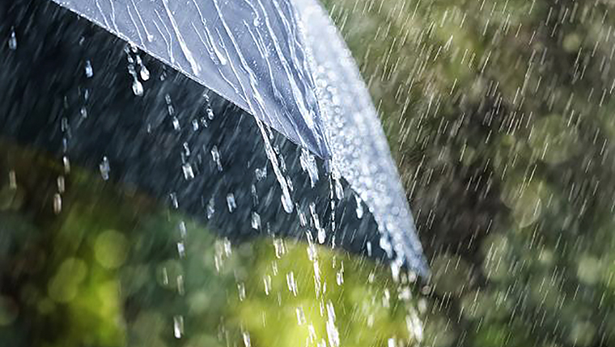 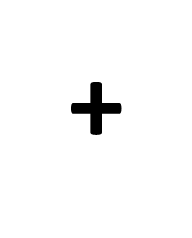 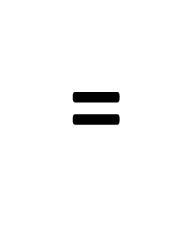 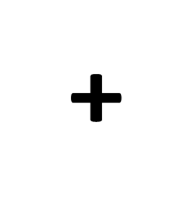 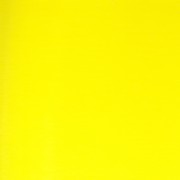 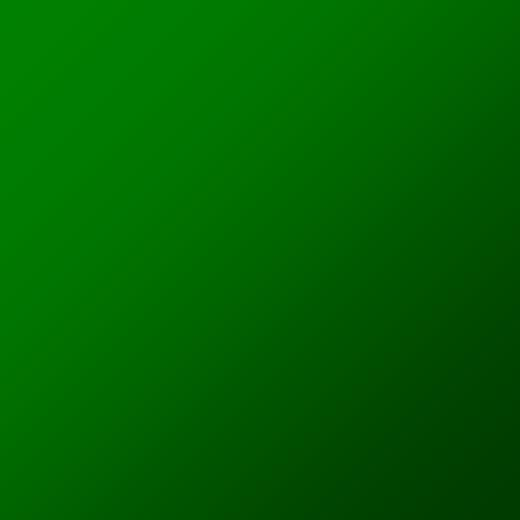 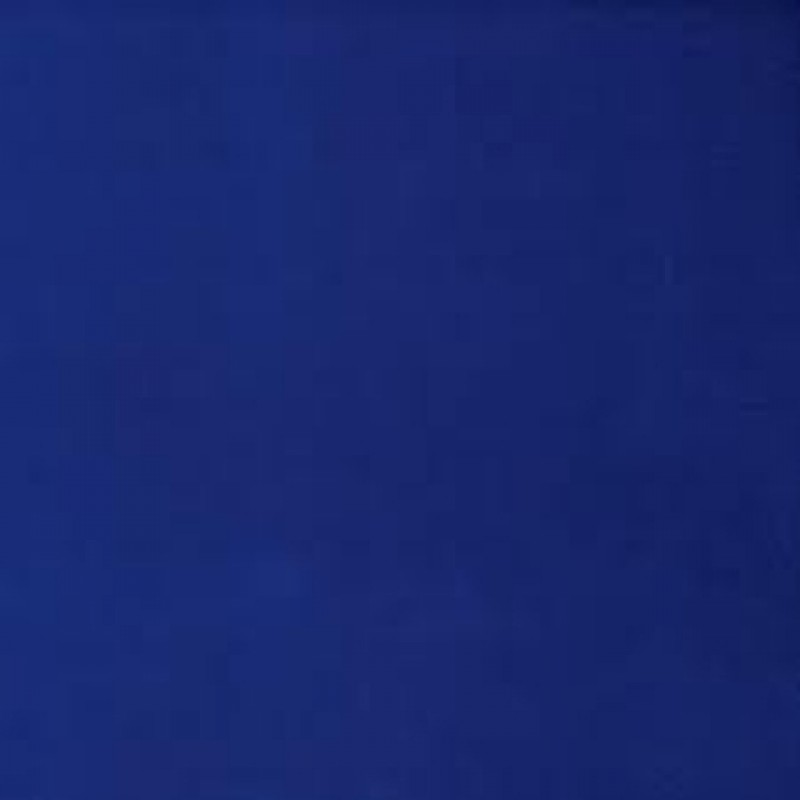 отчество
фамилия – 
«отец Перми»
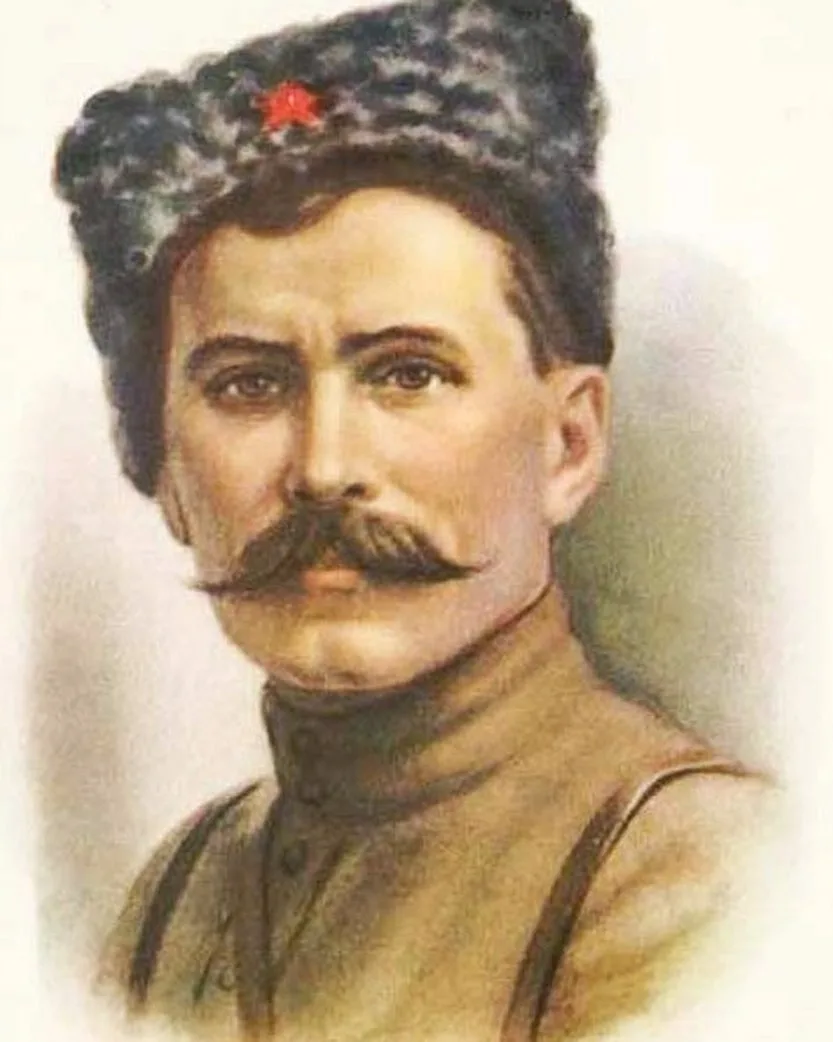 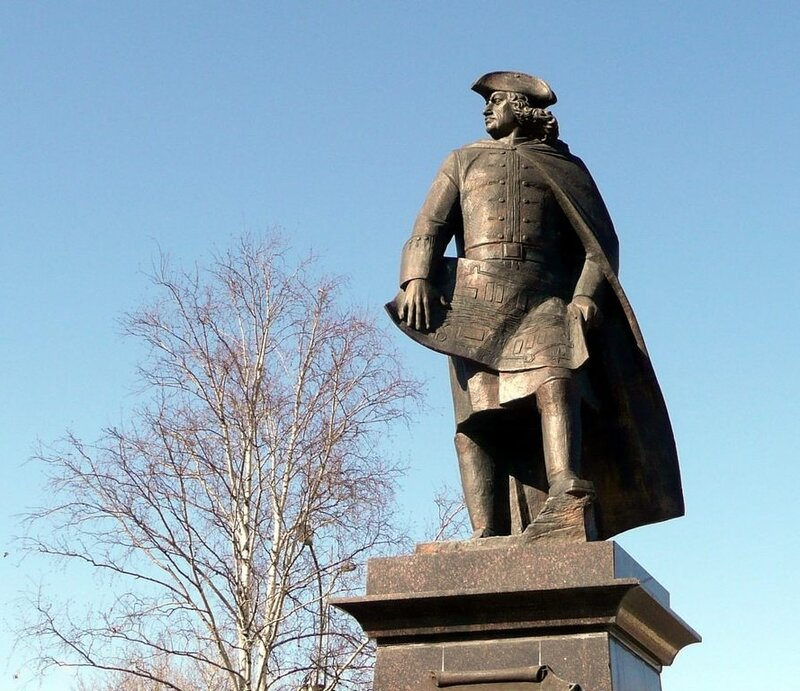 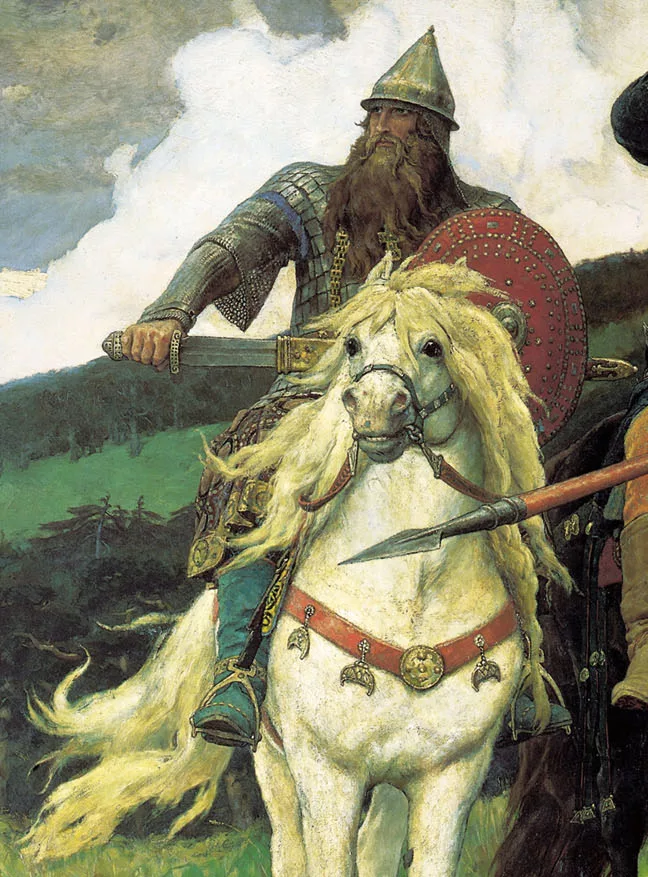 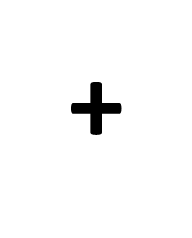 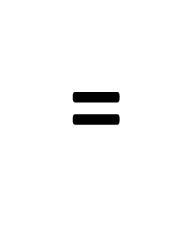 имя
Мультребус
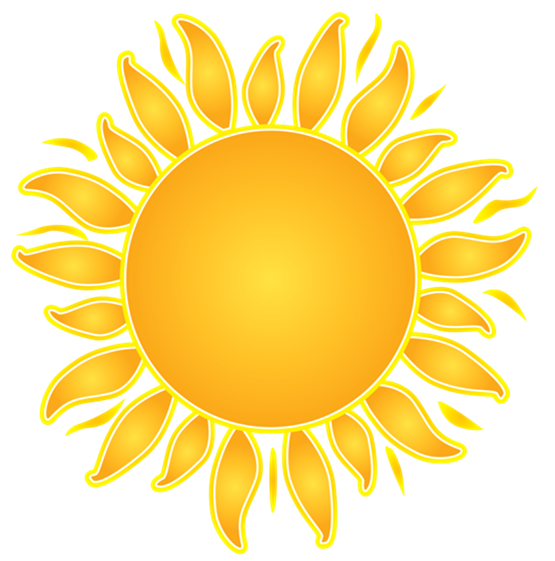 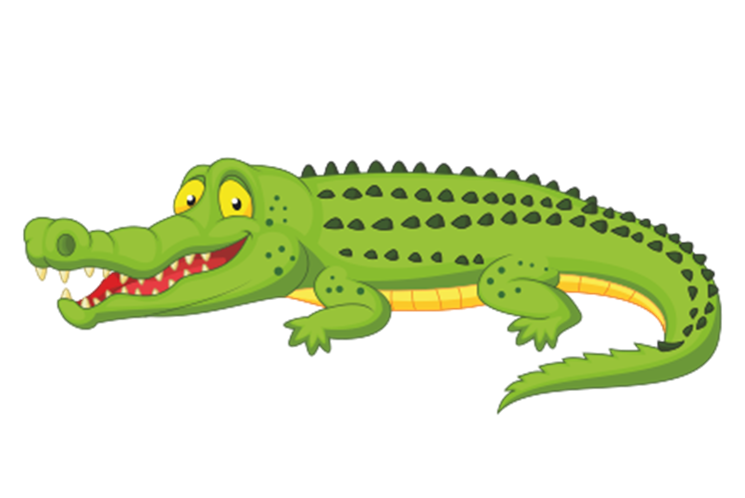 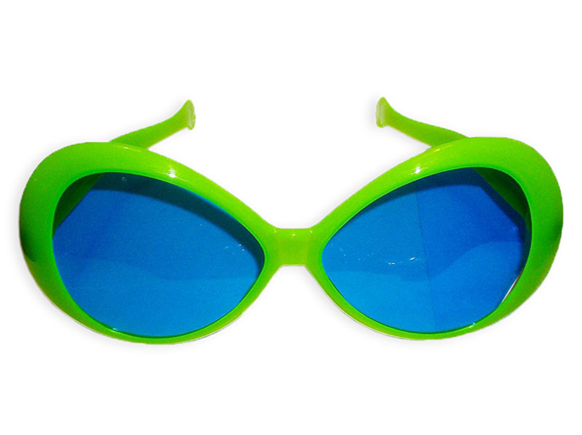 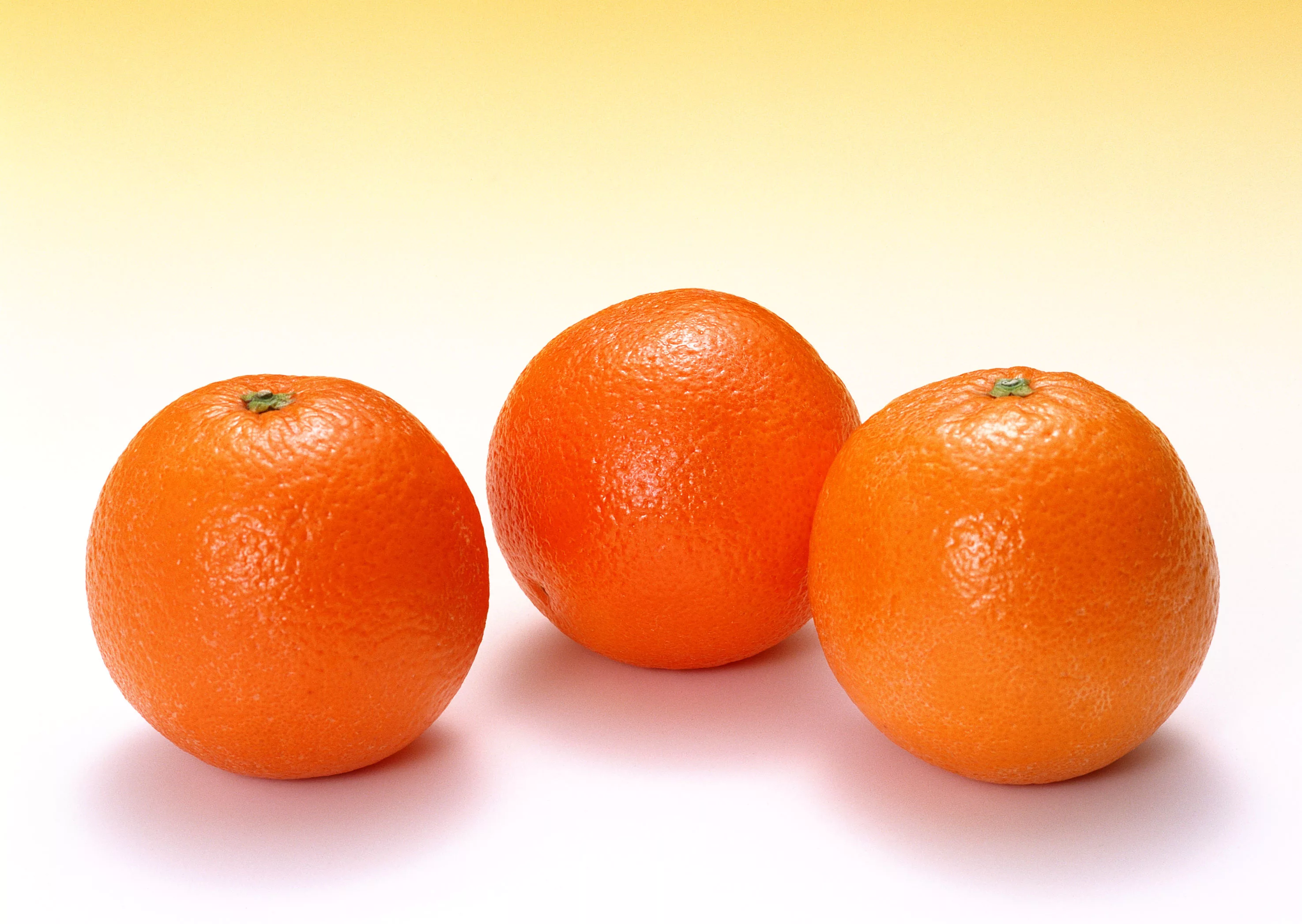 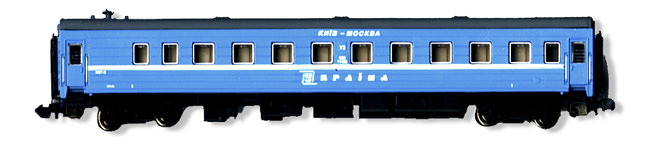 Фразы из сказки
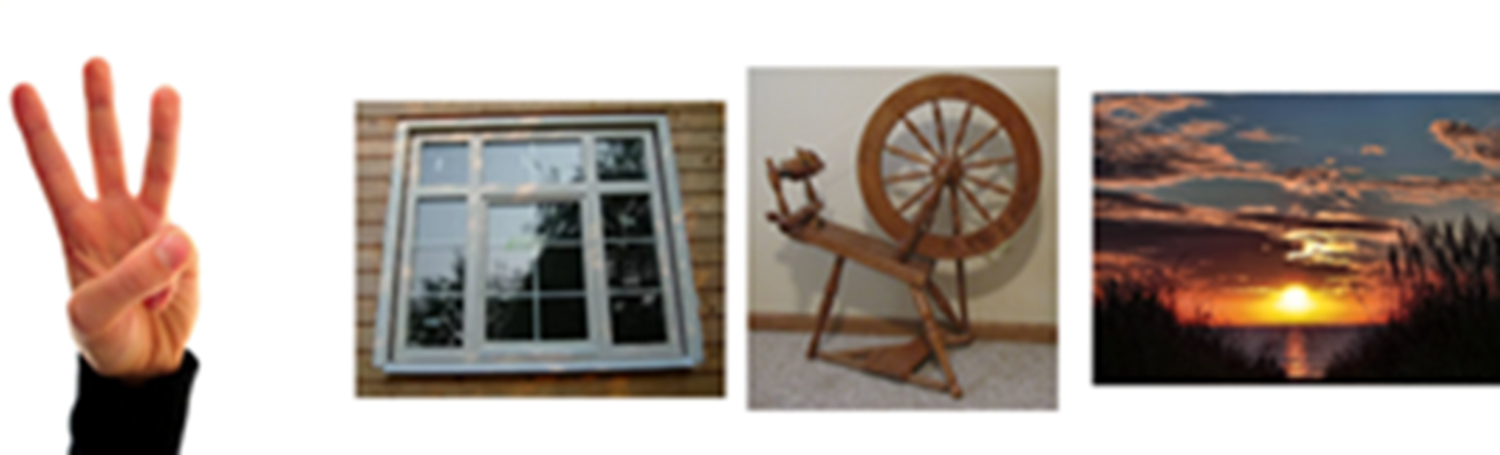 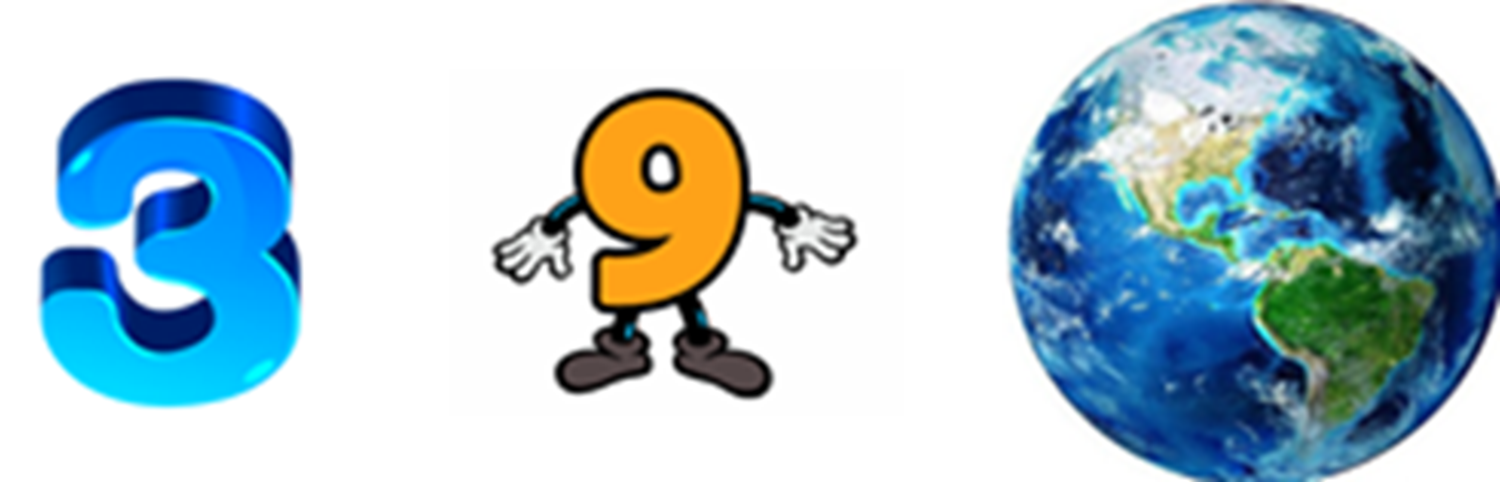 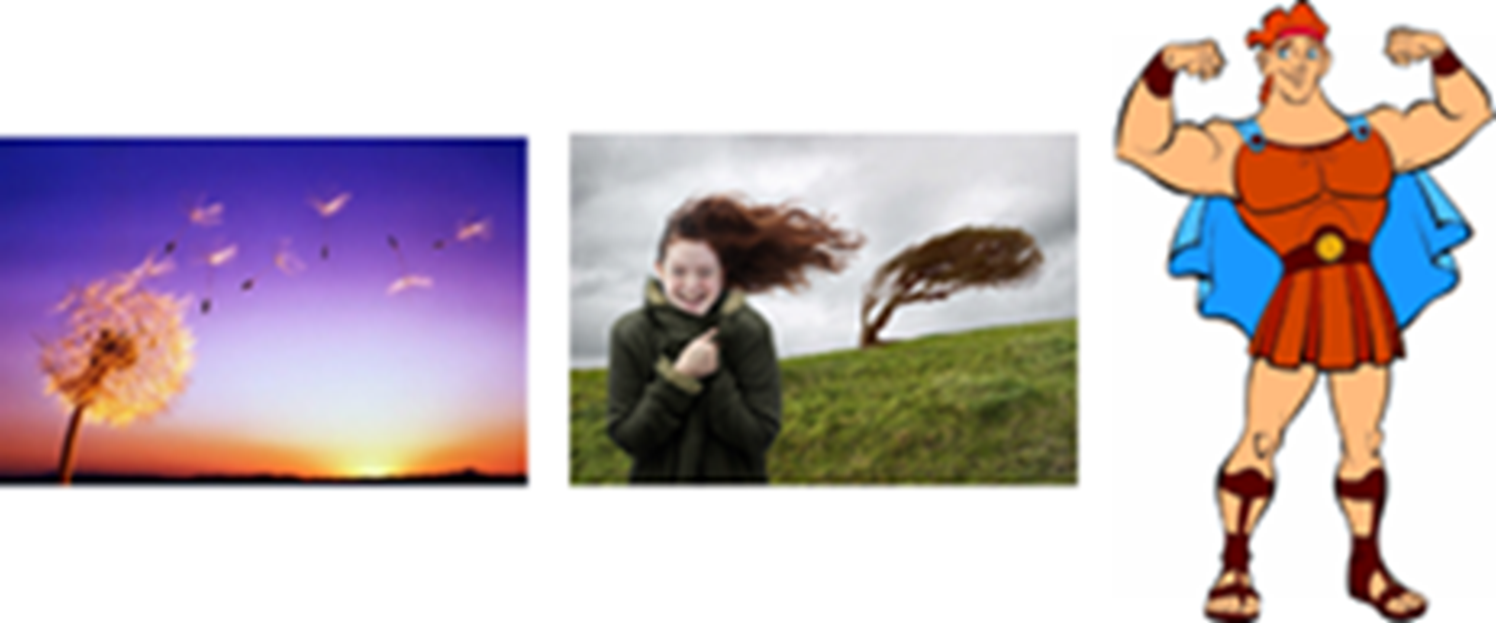 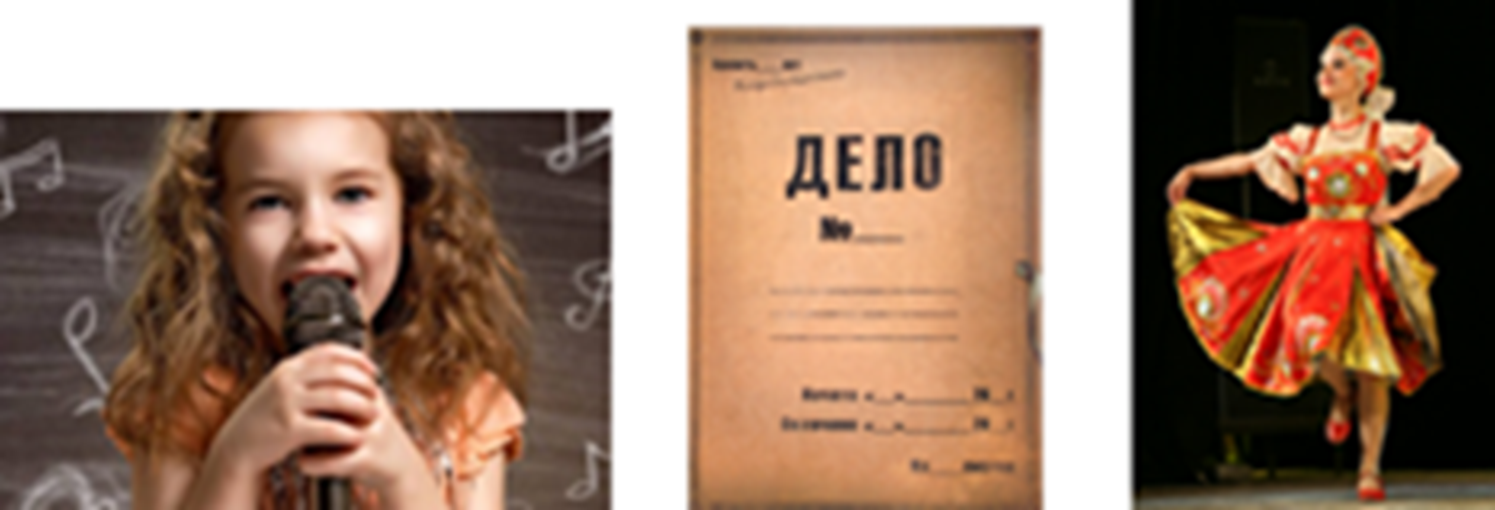 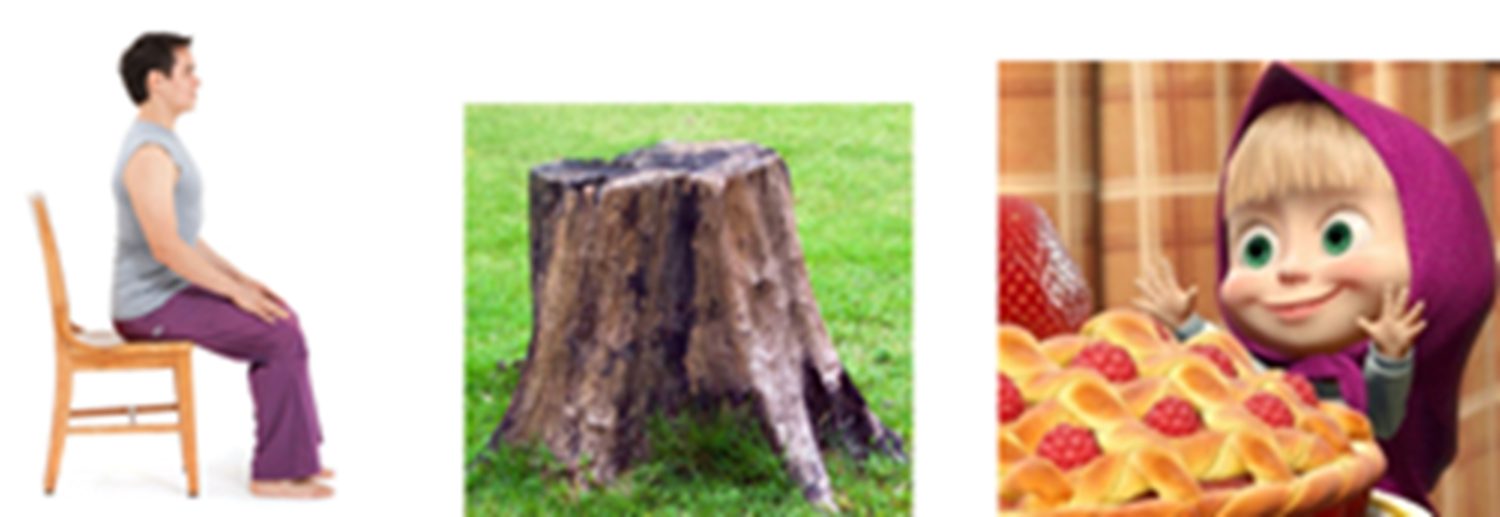 Отгадай пословицы и фразеологизмы
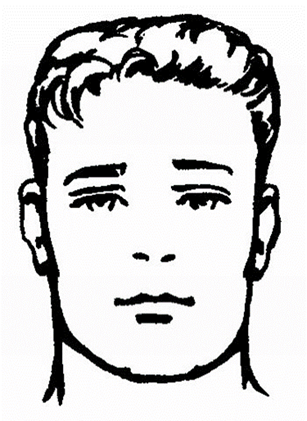 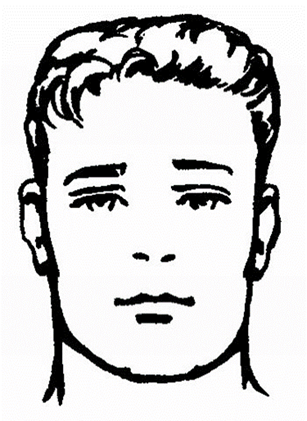 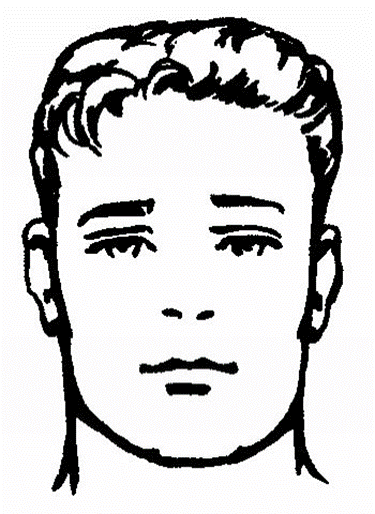 1)
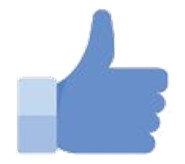 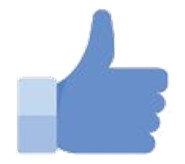 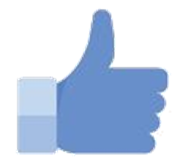 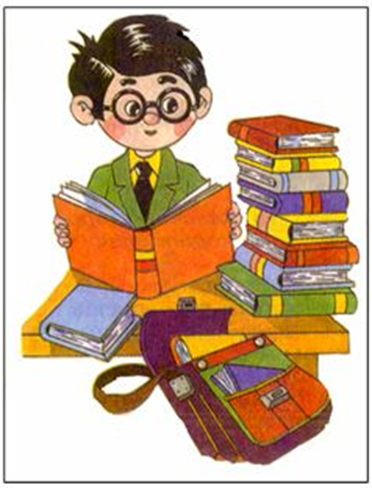 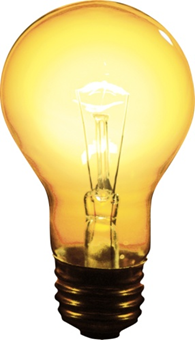 2)
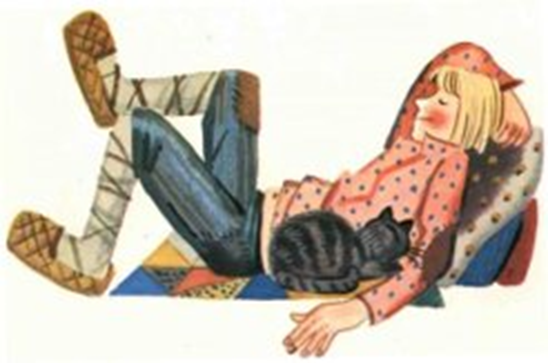 -
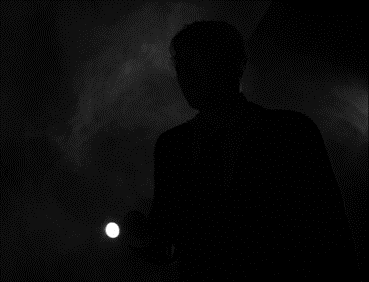 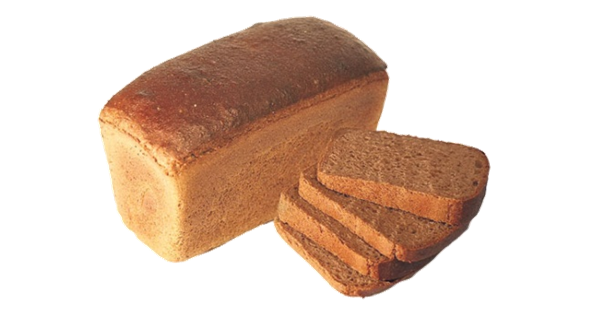 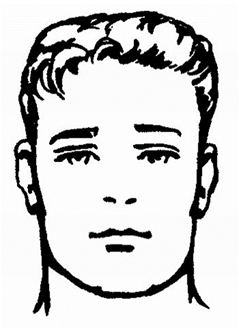 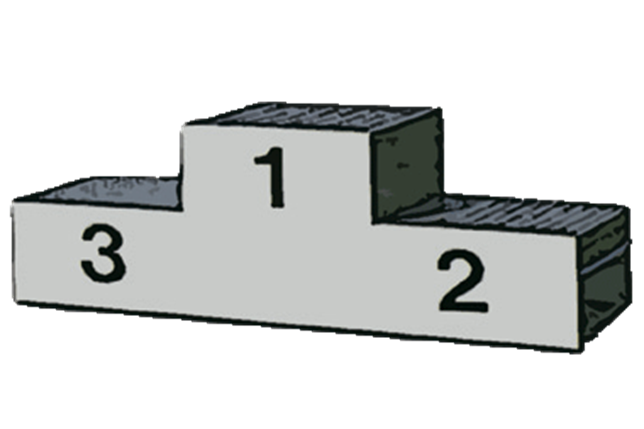 3)
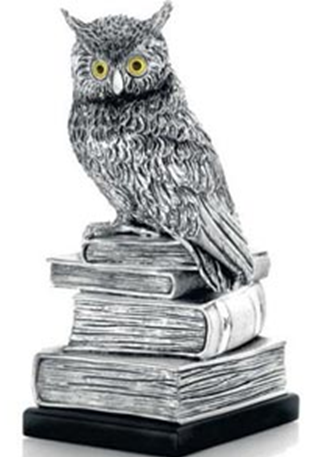 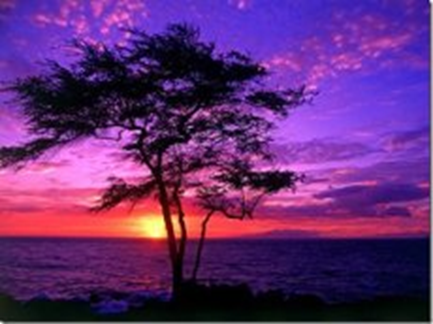 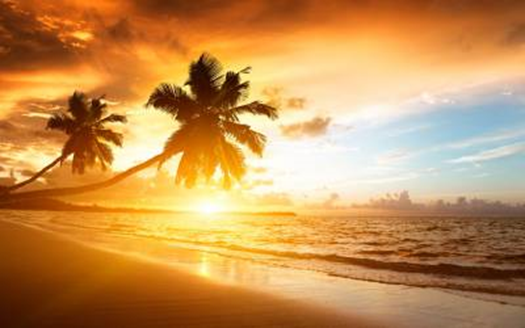 4)
Б)
А)
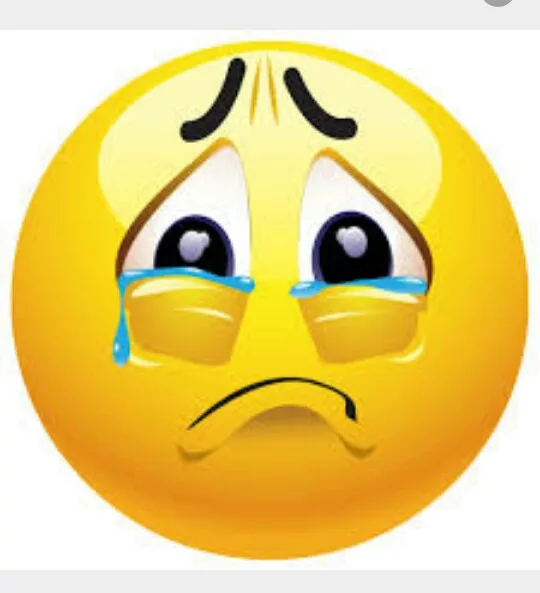 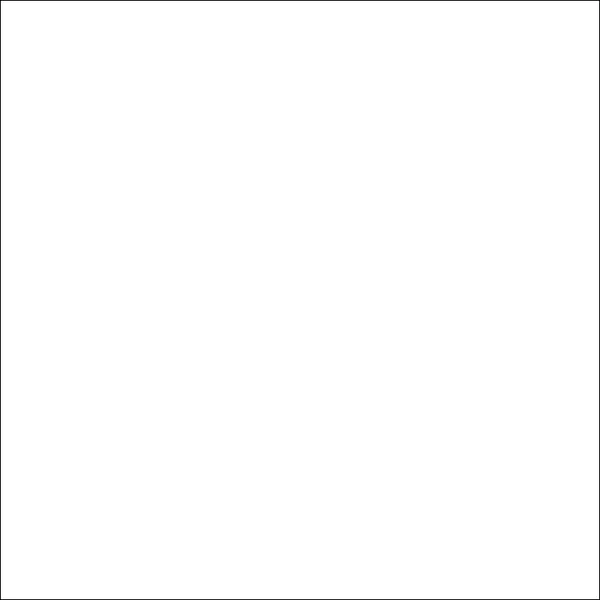 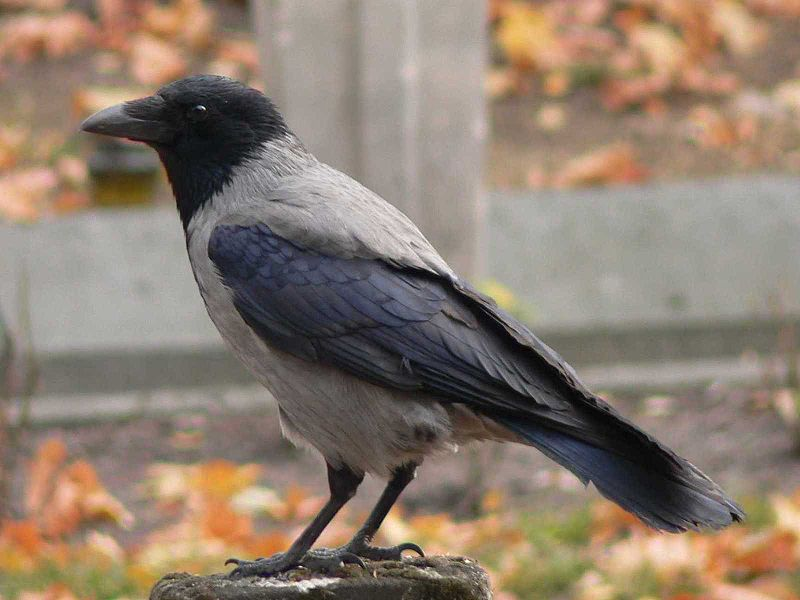 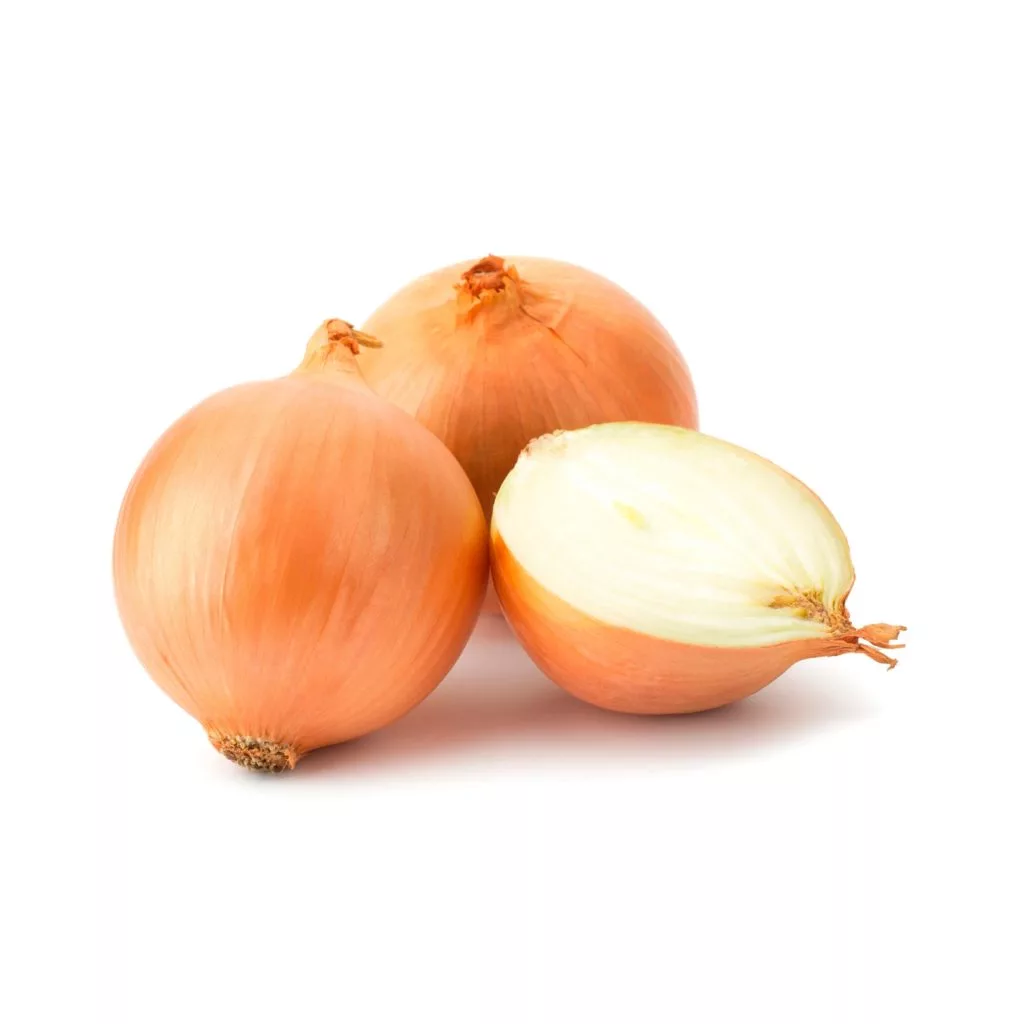 В)
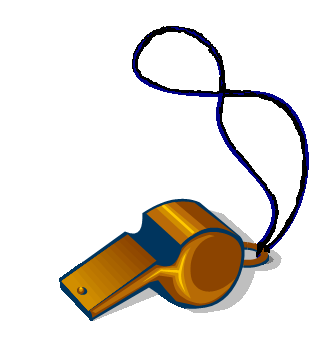 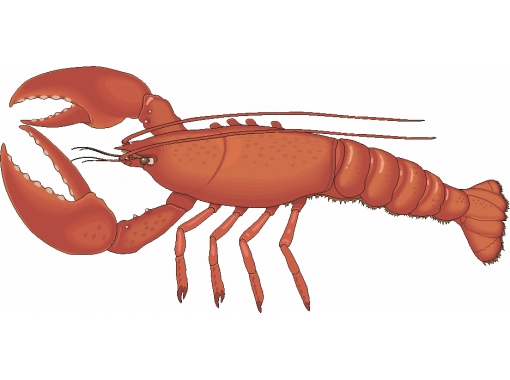 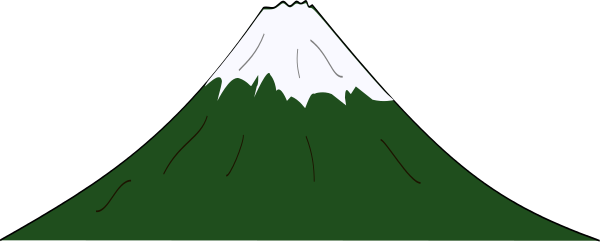 Г)
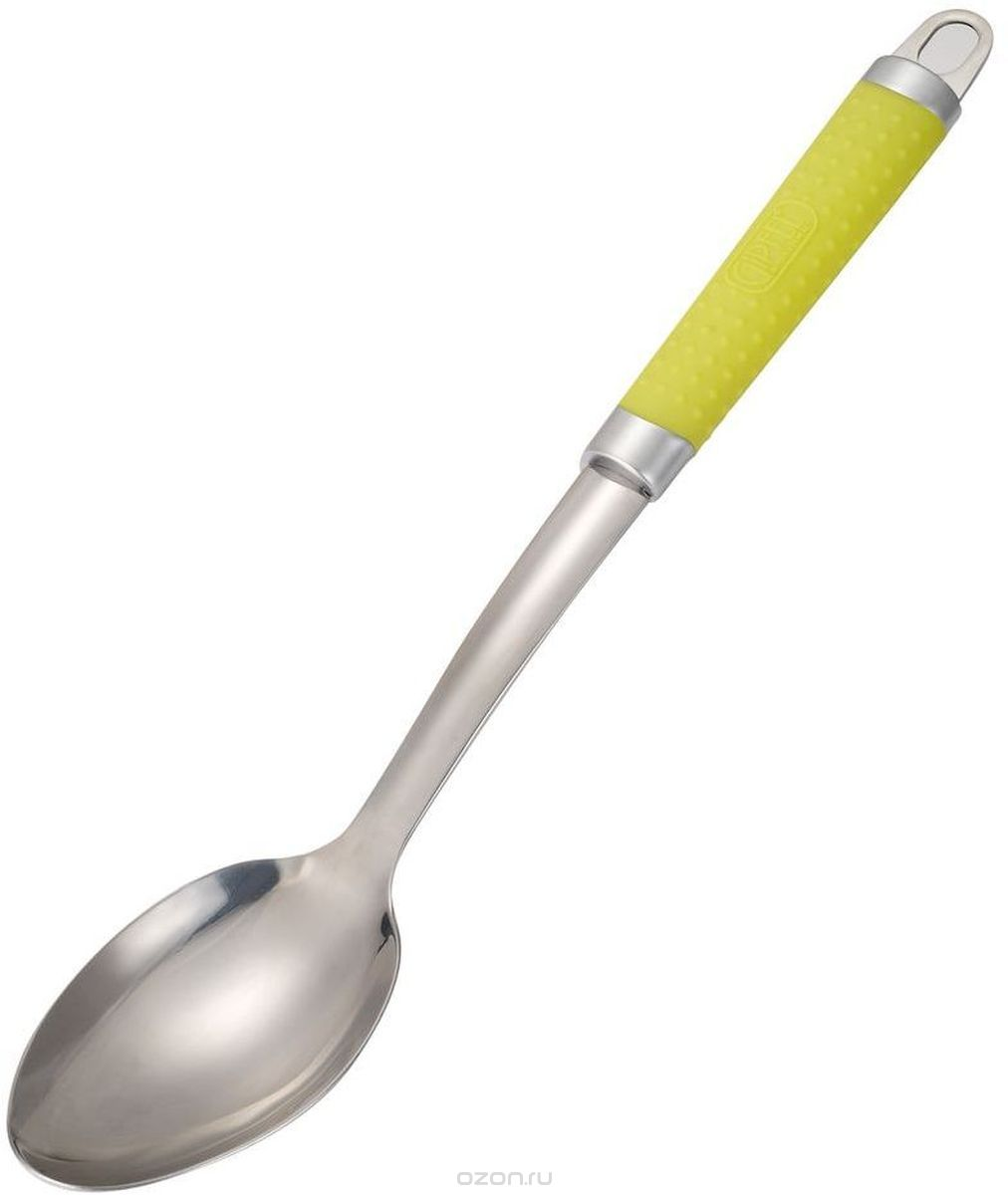 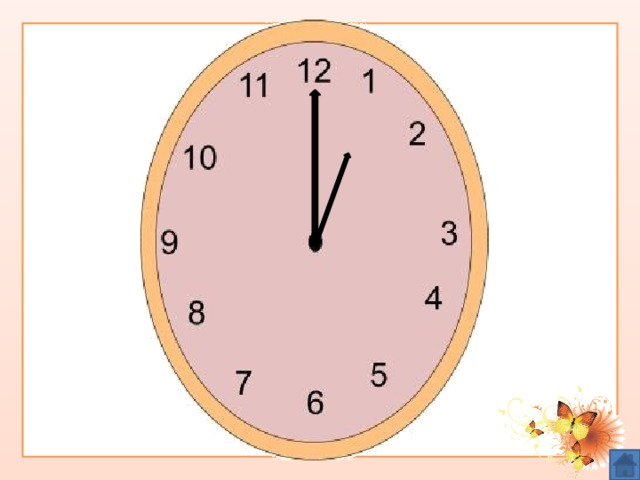 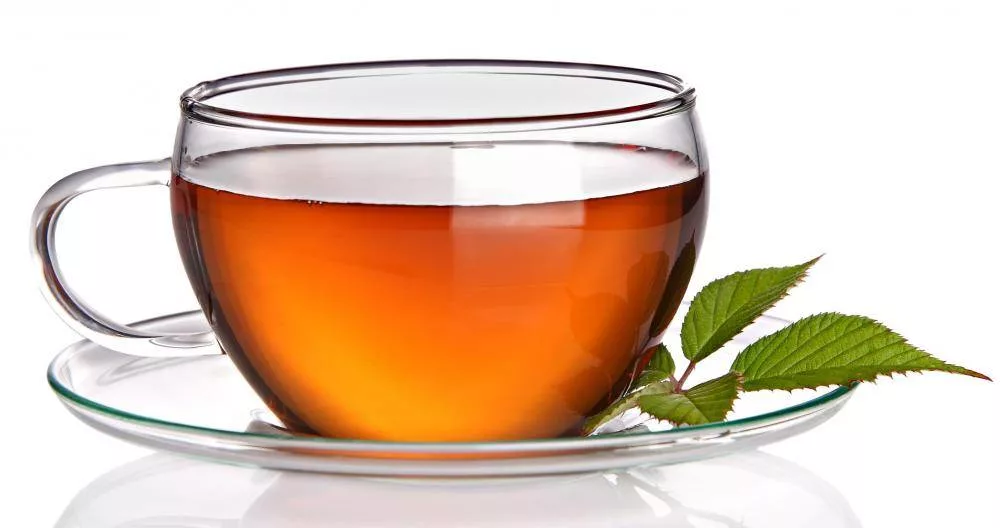 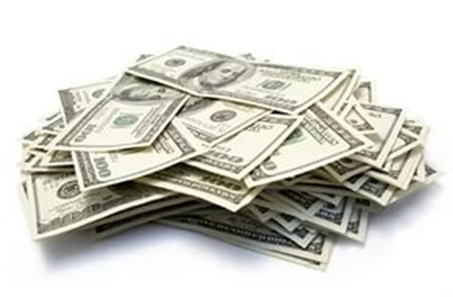 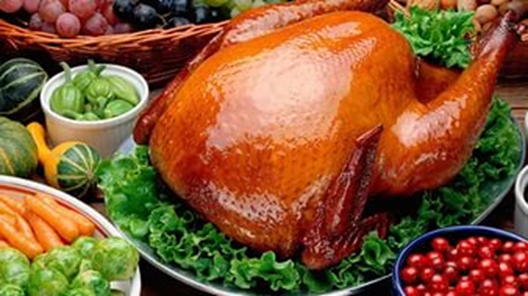 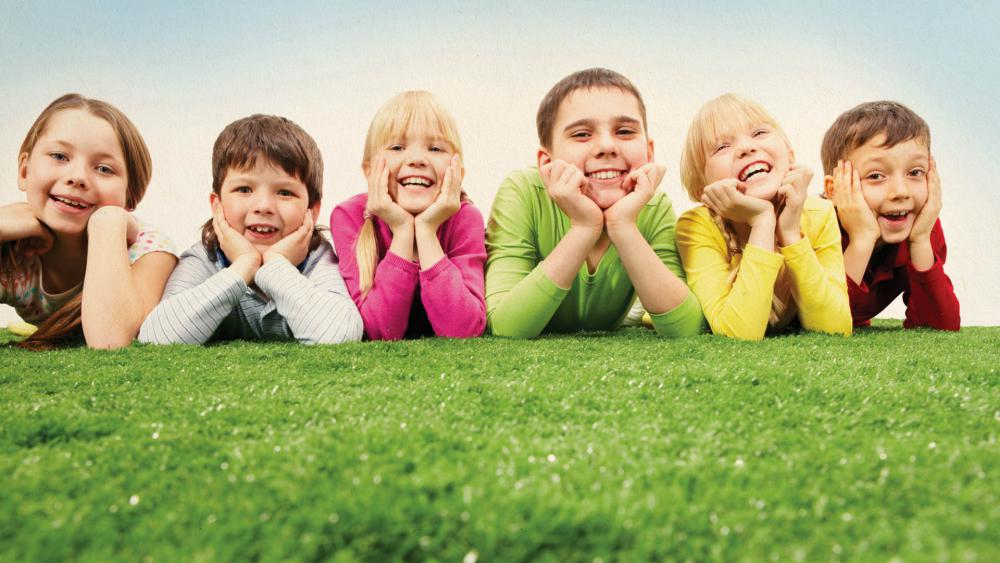 Лучший способ сделать детей хорошими, это …
сделать их счастливыми.                     О. Уайльд
Спасибо за хорошую работу!
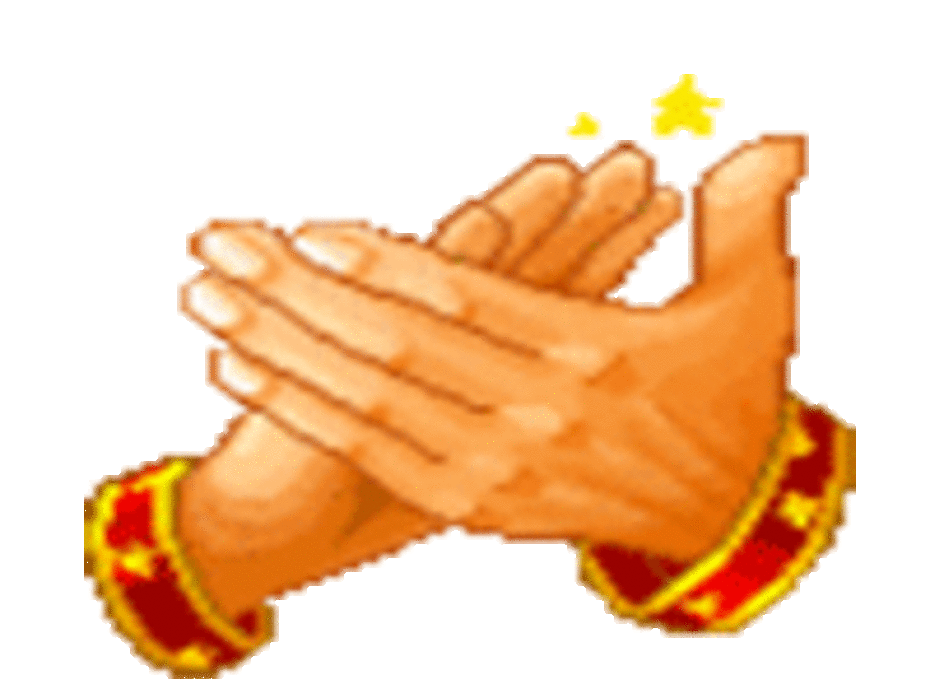